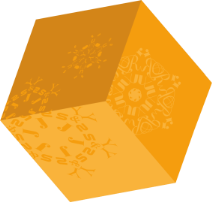 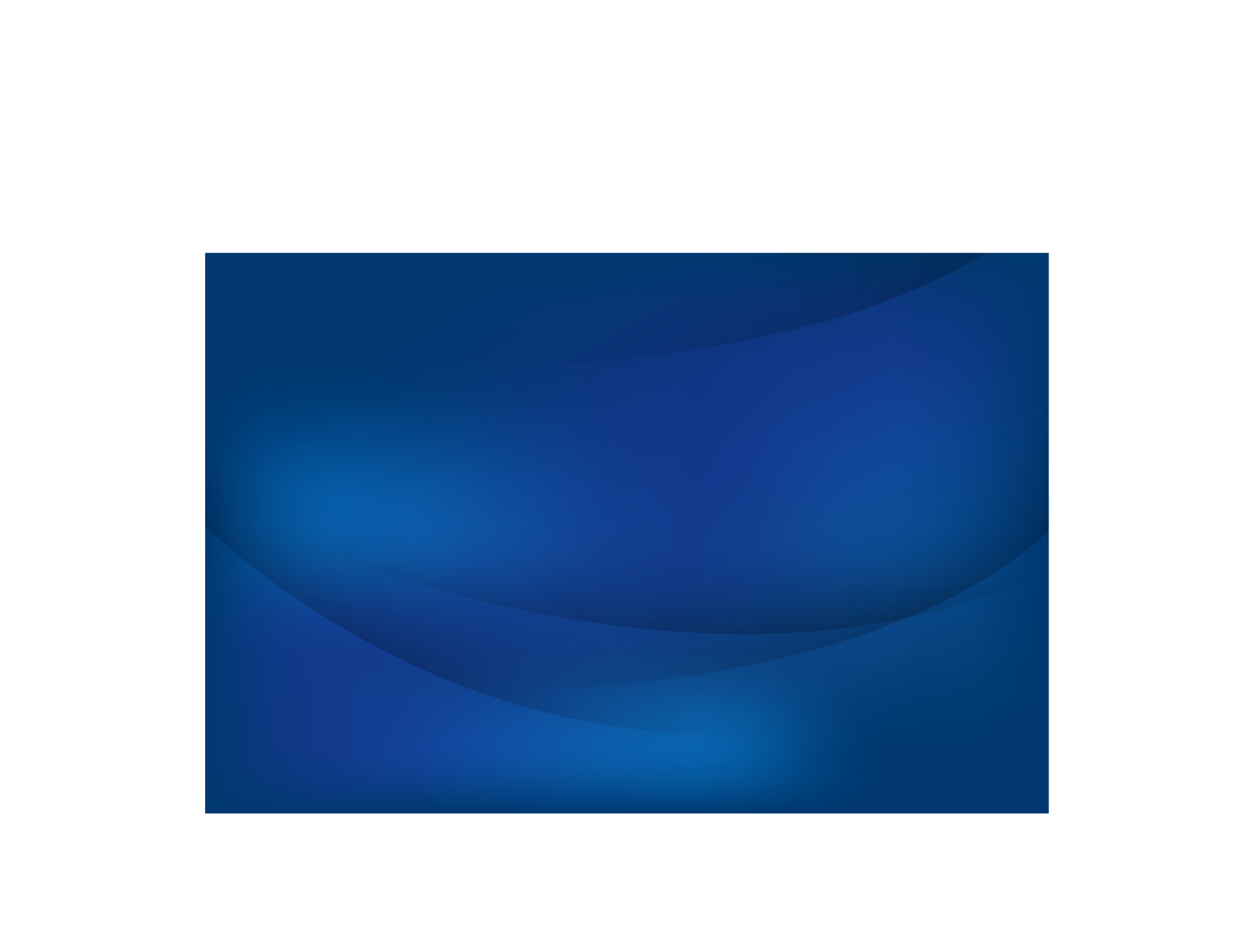 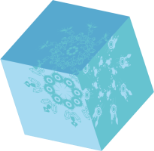 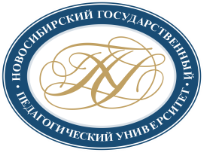 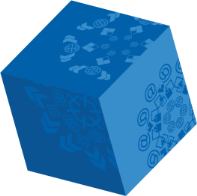 Презентация научно-методической литературы для работы с детьми мигрантов
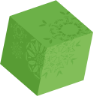 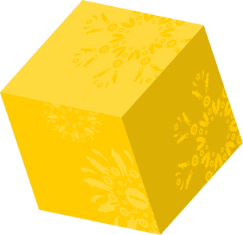 Касенова Надежда Николаевна
к.п.н.,доцент кафедры Педагогики и методики начального образования
ФГБОУ ВО «НГПУ», блоггер
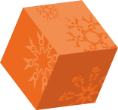 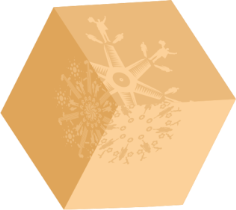 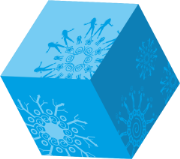 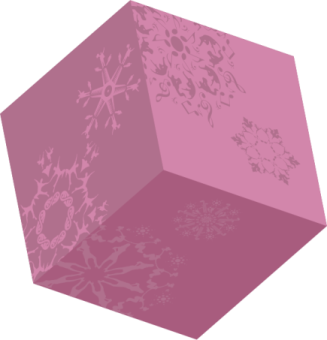 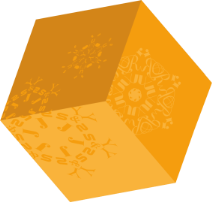 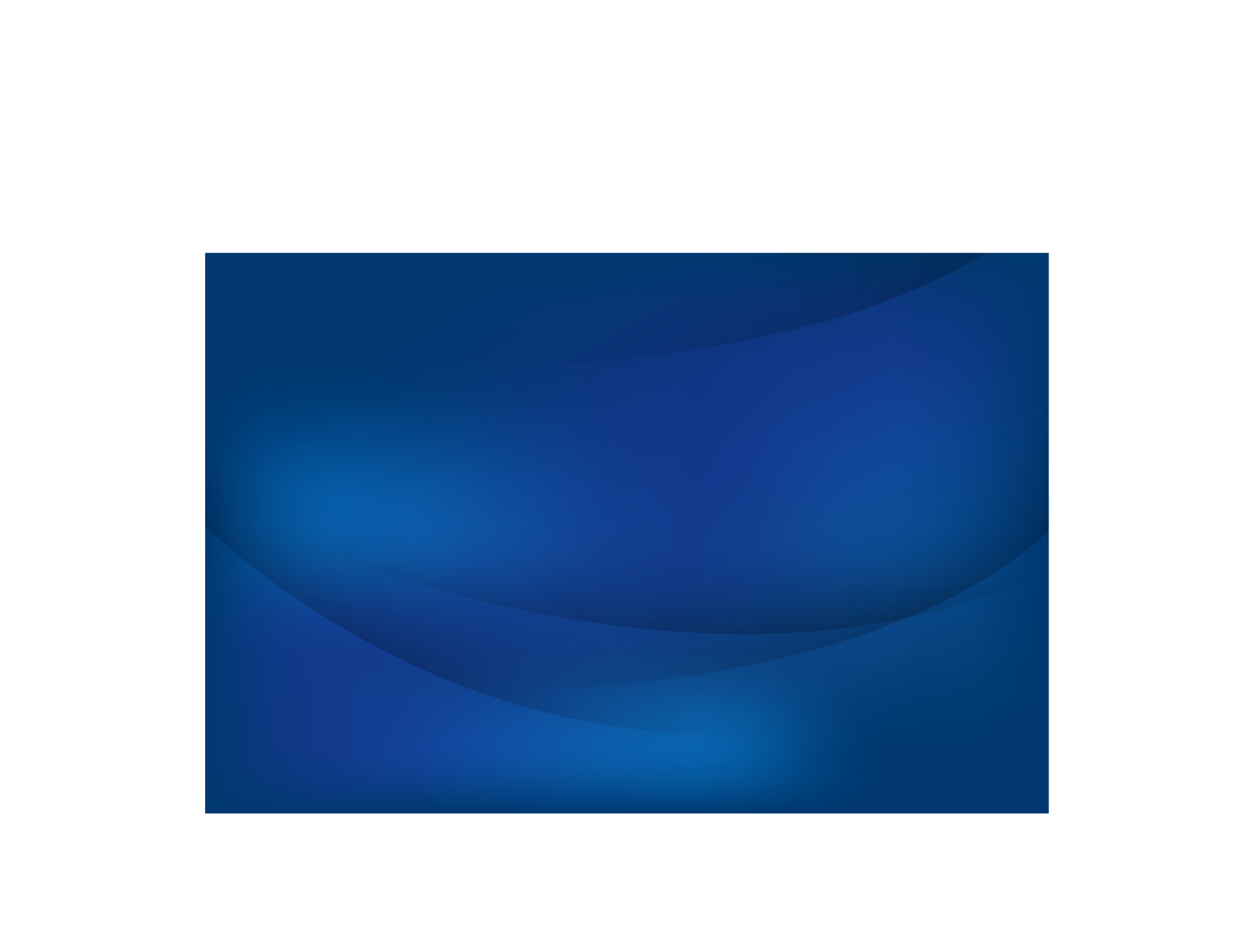 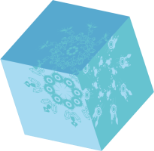 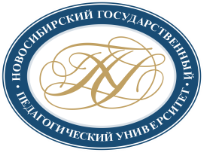 К 2020 году Российская Федерация (наряду с США, Германией, Саудовской Аравией и Великобританией) вошла в топ-5 стран мира, перспективных для проживания иностранных граждан. 
Эти данные представили эксперты в докладе департамента Организации Объединенных Наций по экономическим и социальным вопросам. По их мнению, в России проживает 12 миллионов мигрантов.
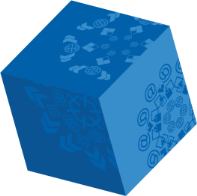 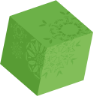 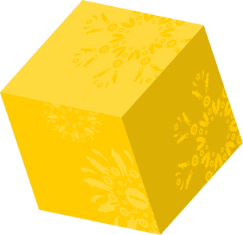 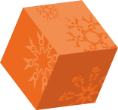 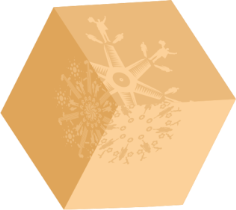 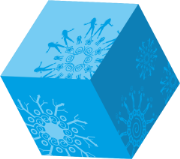 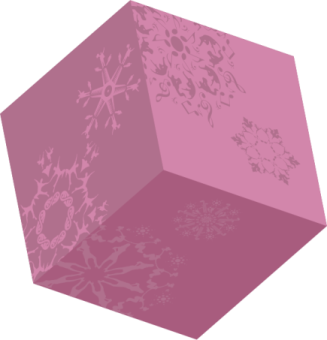 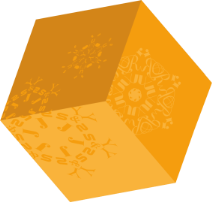 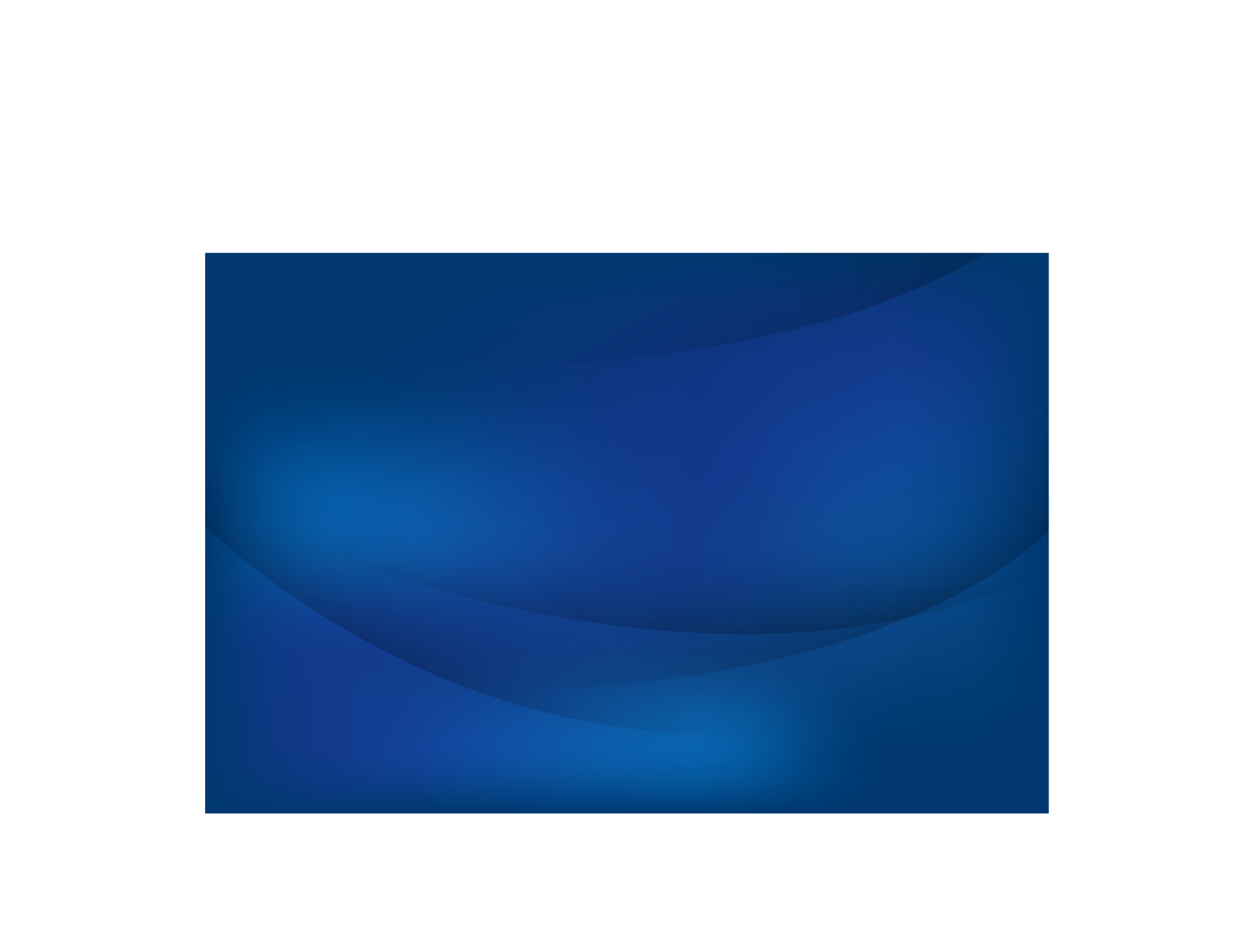 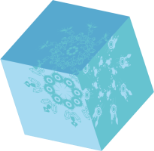 Таблица 1. Население, временно находившееся на территории Российской Федерации, по стране постоянного проживания и цели приезда в Россию по субъектам российской федерации (2020)
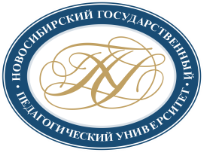 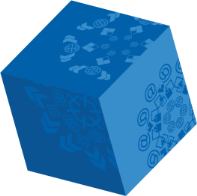 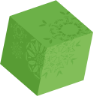 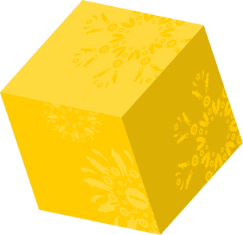 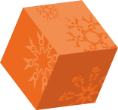 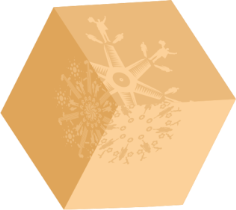 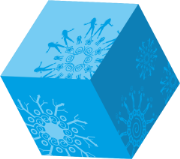 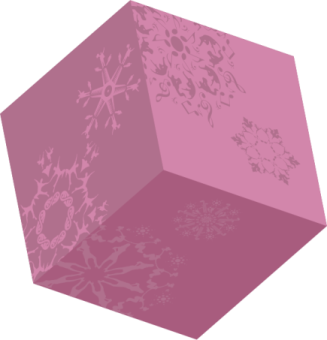 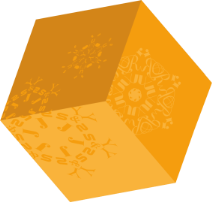 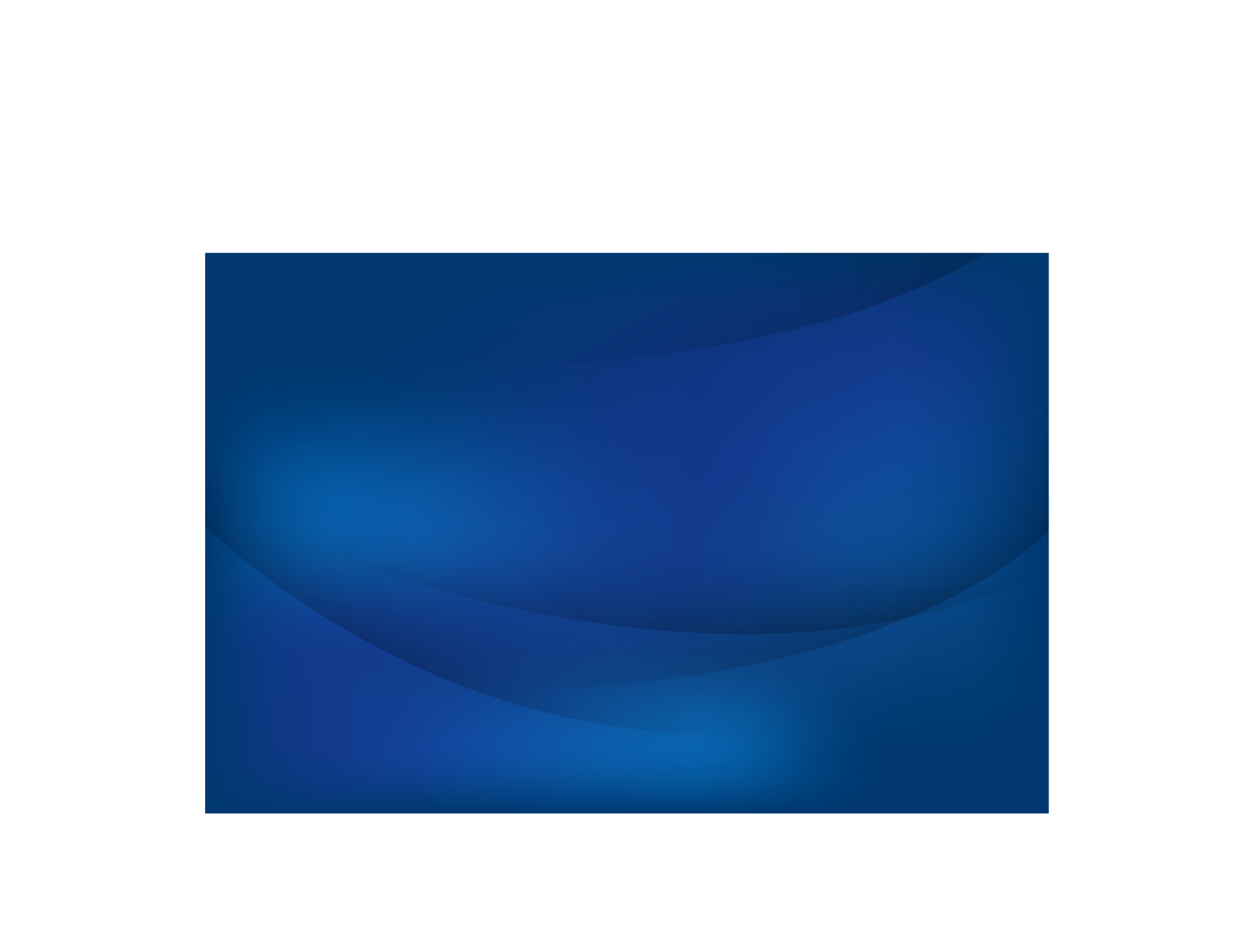 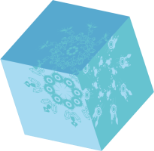 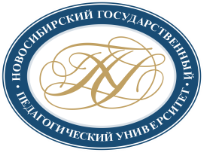 Дети мигрантов – это дети родителей, переехавших на постоянное место жительства в другое государство по причине национально-правовой, экономической, политической нестабильности или иным причинам.
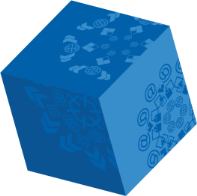 Дети-билингвы – это дети, одинаково хорошо владеющие как своим родным языком, так и другим языком (явление, при котором ребенок одинаково хорошо говорит на трех и более языках, получило название полилингвизма). 
Основная особенность детей-билингвов – это способность автоматически использовать для общения две языковые системы, не допуская при этом ошибок ни в грамматике, ни в фонетике.
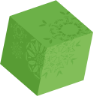 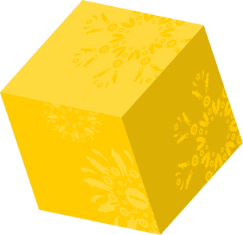 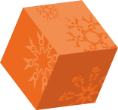 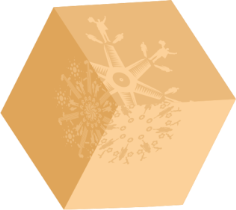 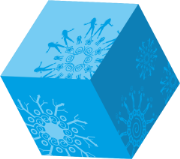 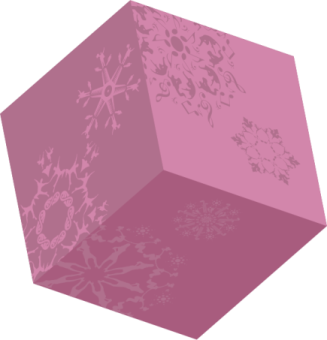 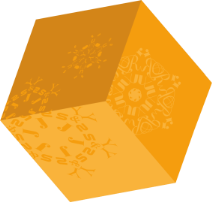 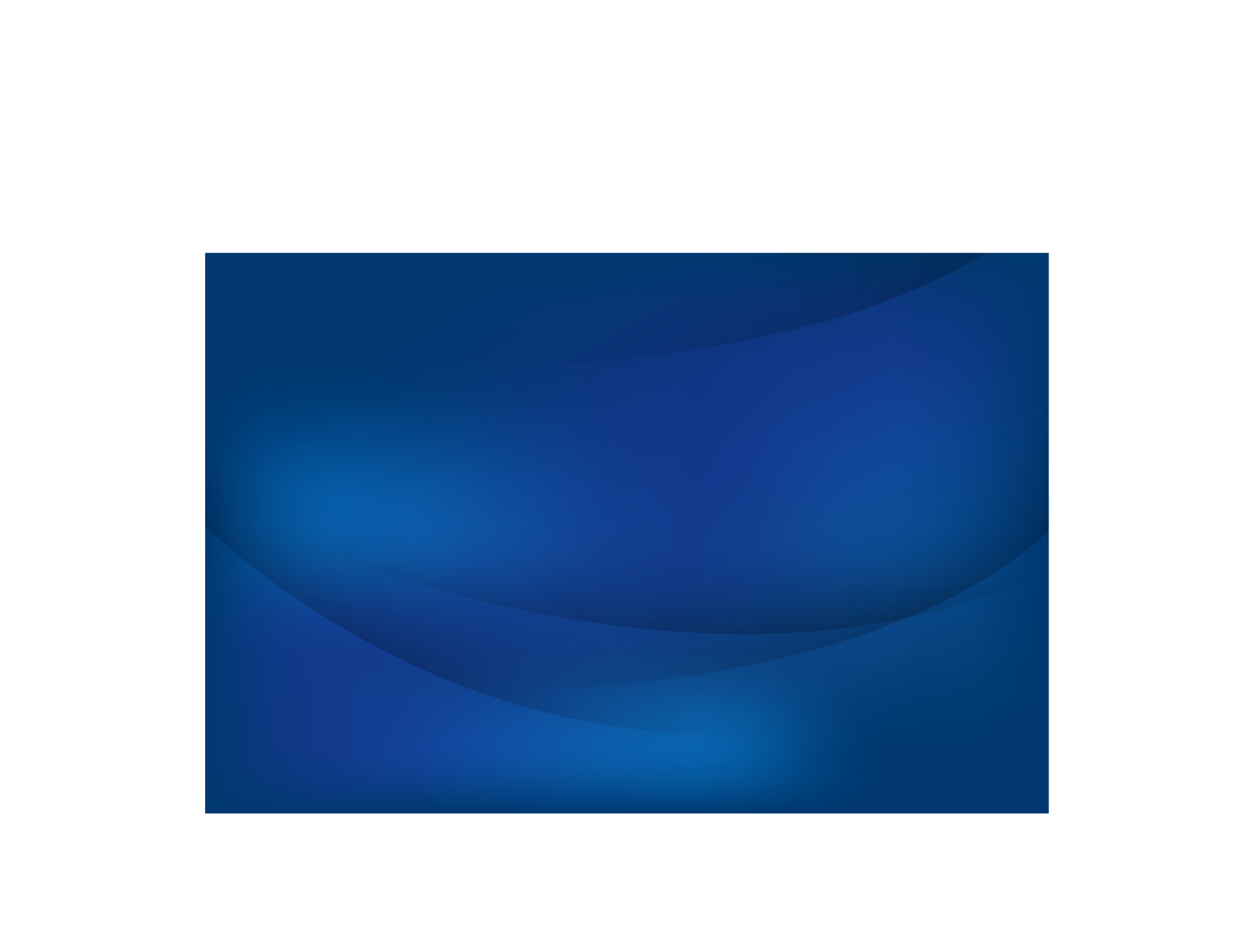 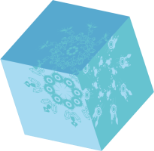 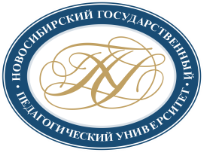 Дети-инофоны – это дети, принадлежащие к иной языковой и культурной общности, чем большинство коренного населения страны, в которой они проживают и получают образование, слабо владеющие языком данной страны или вовсе не говорящие на этом языке.
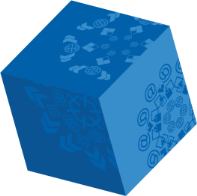 Дети, мигрировавшие в старшем возрасте, чаще являются детьми-инофонами, поскольку необходимо специальное обучение их другому языку. Однако в случае успешного овладения языком, дети-инофоны также могут стать детьми-билингвами. В этом случае билингвизм становится не врожденным или ранним (естественным), а приобретенным, или поздним. 
В зависимости от степени владения языком страны, в которую ребенок мигрировал, он может быть либо инофоном, либо билингвом. При этом ребенок-билингв не обязательно является ребенком-мигрантом, а ребенок-инофон может быть билингвом или полилингвом (владеть двумя и более языками, но не языком страны, в которую мигрировал).
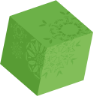 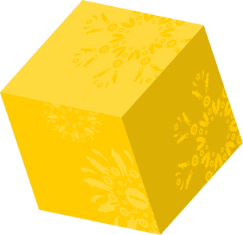 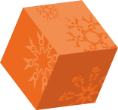 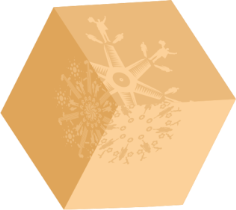 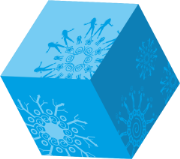 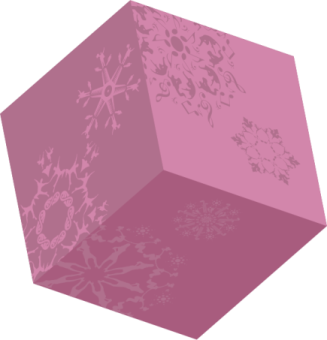 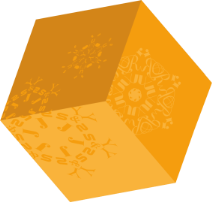 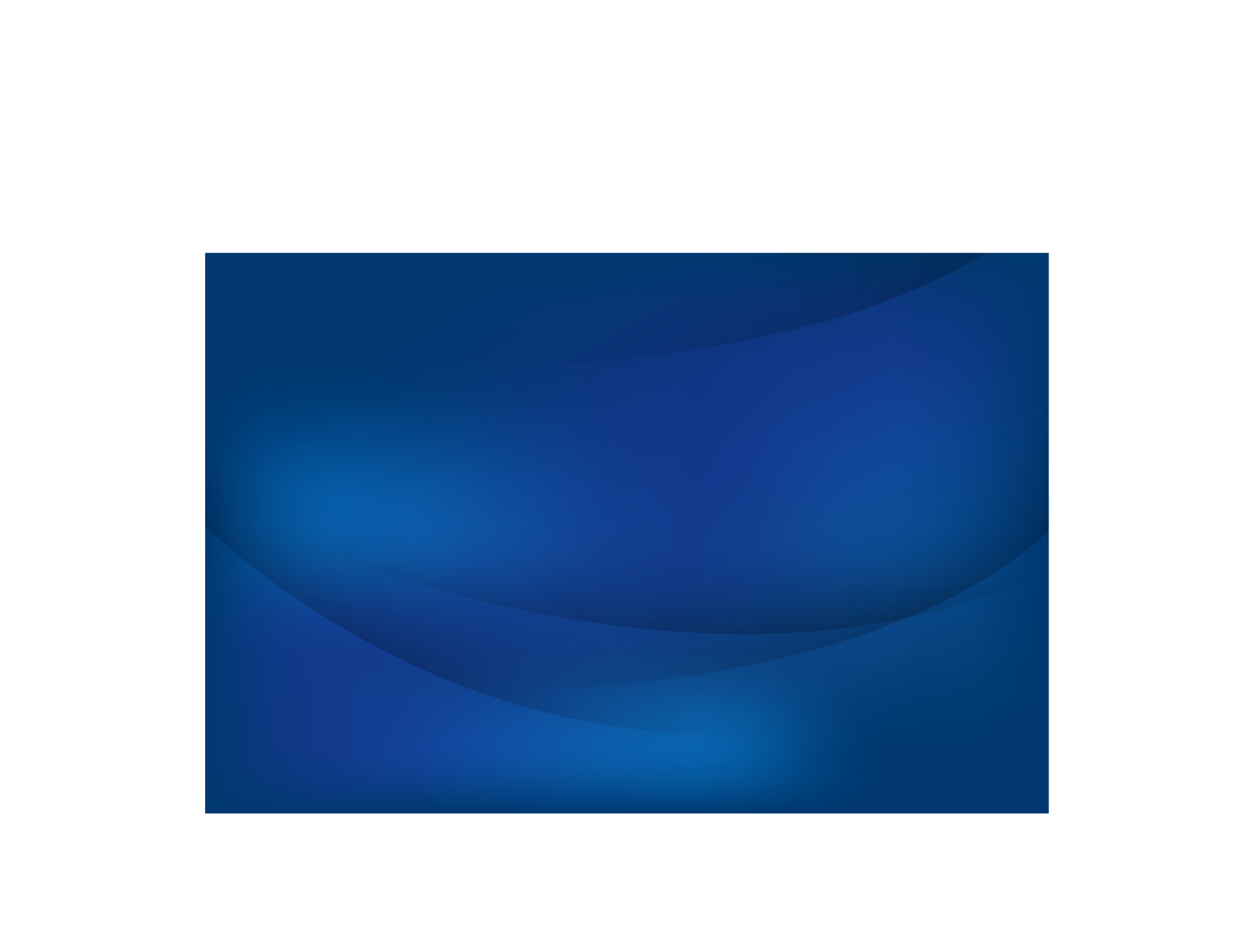 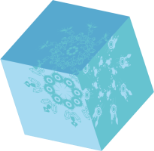 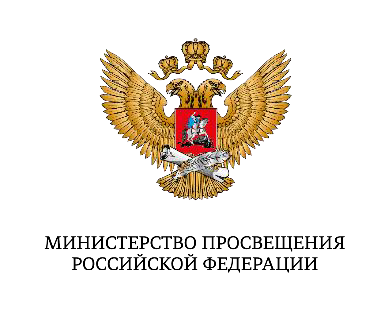 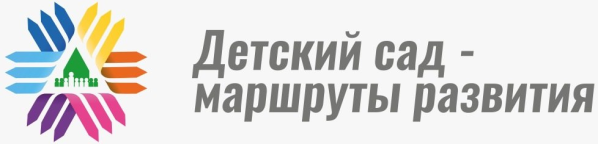 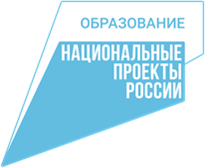 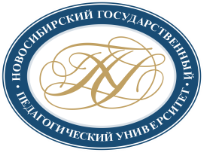 Семья мигрантов – это семья, целью временного пребывания которой на территории иностранного государства является работа либо учеба.
 Чаще всего это молодые мужчина и женщина с несколькими детьми. Женщины репродуктивного возраста, мужчины трудоспособного возраста. 
Обычно это моноэтнические (однонациональные) семьи, где, по наблюдениям исследователей, уровень знания государственного языка страны пребывания у женщин ниже, чем у мужчин. В большинстве случаев это семьи с особым укладом жизни, основанном на традициях, обычаях, этническом и религиозном  менталитете.
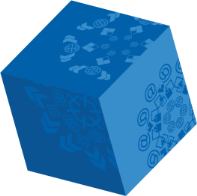 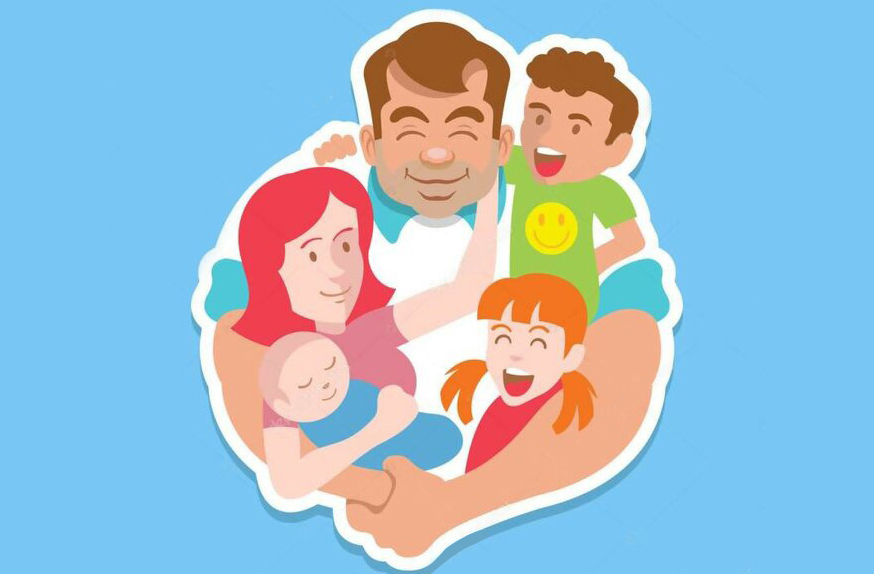 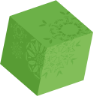 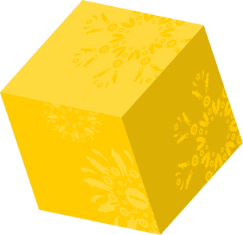 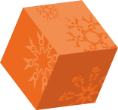 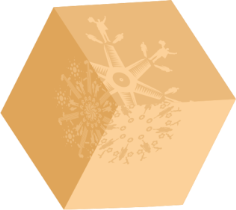 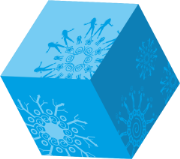 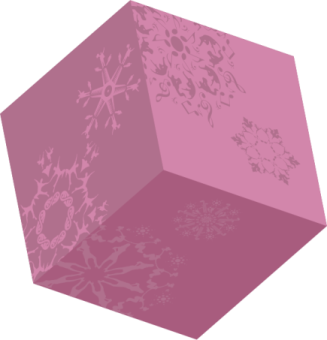 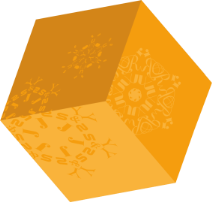 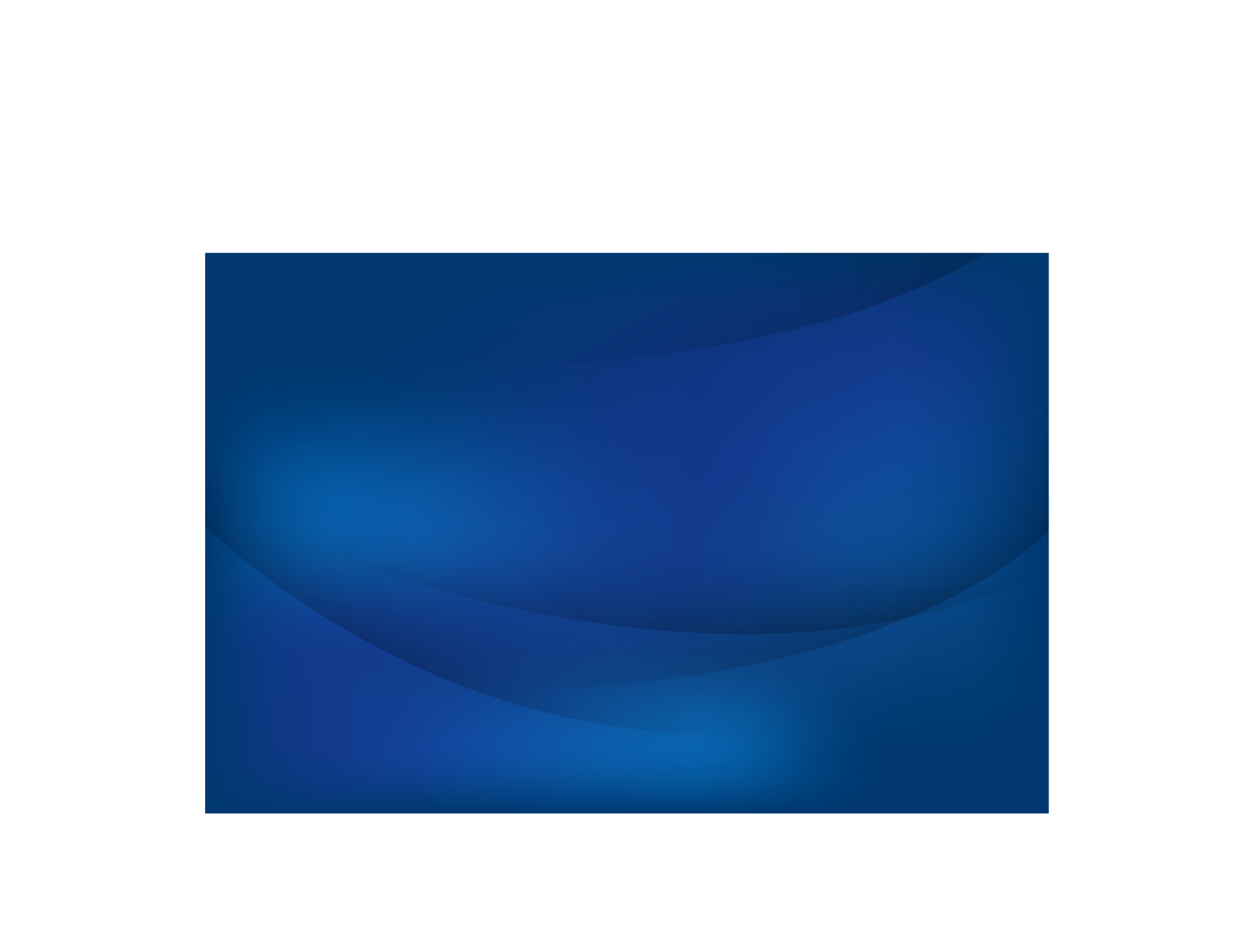 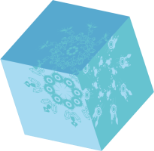 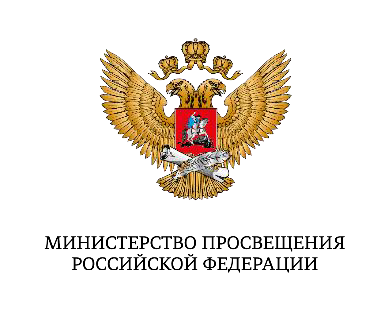 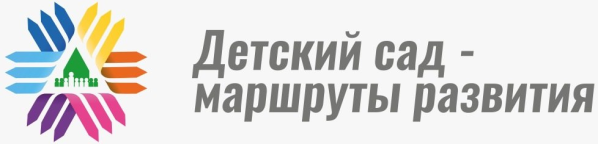 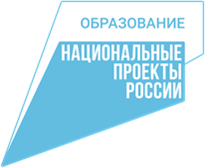 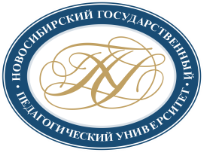 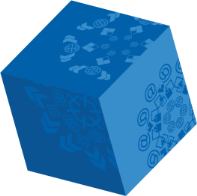 Высокая адаптированность присуща меньшинству, 
низкая адаптированность – большинству детей из семей мигрантов.
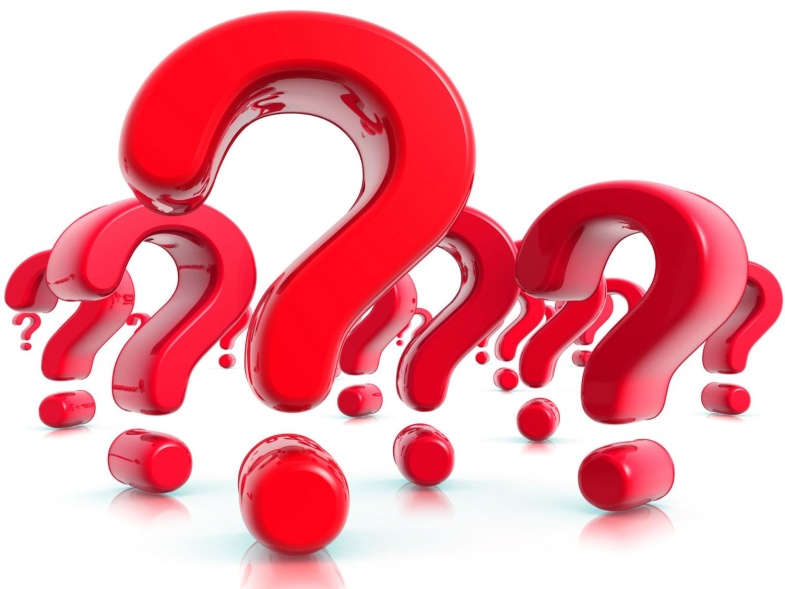 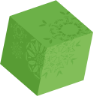 Почему такое происходит? Как помочь детям мигрантов с  низкой социально-психологической адаптированностью?
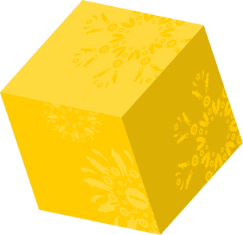 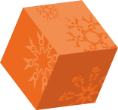 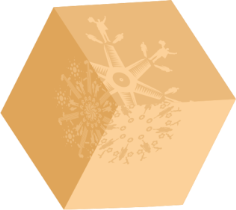 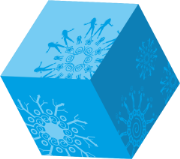 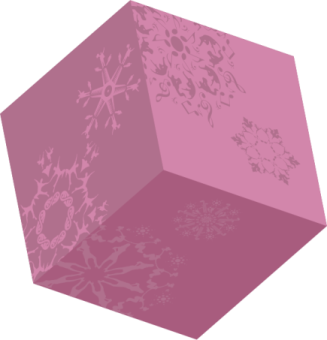 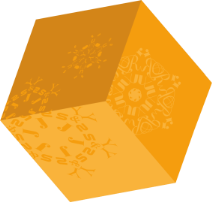 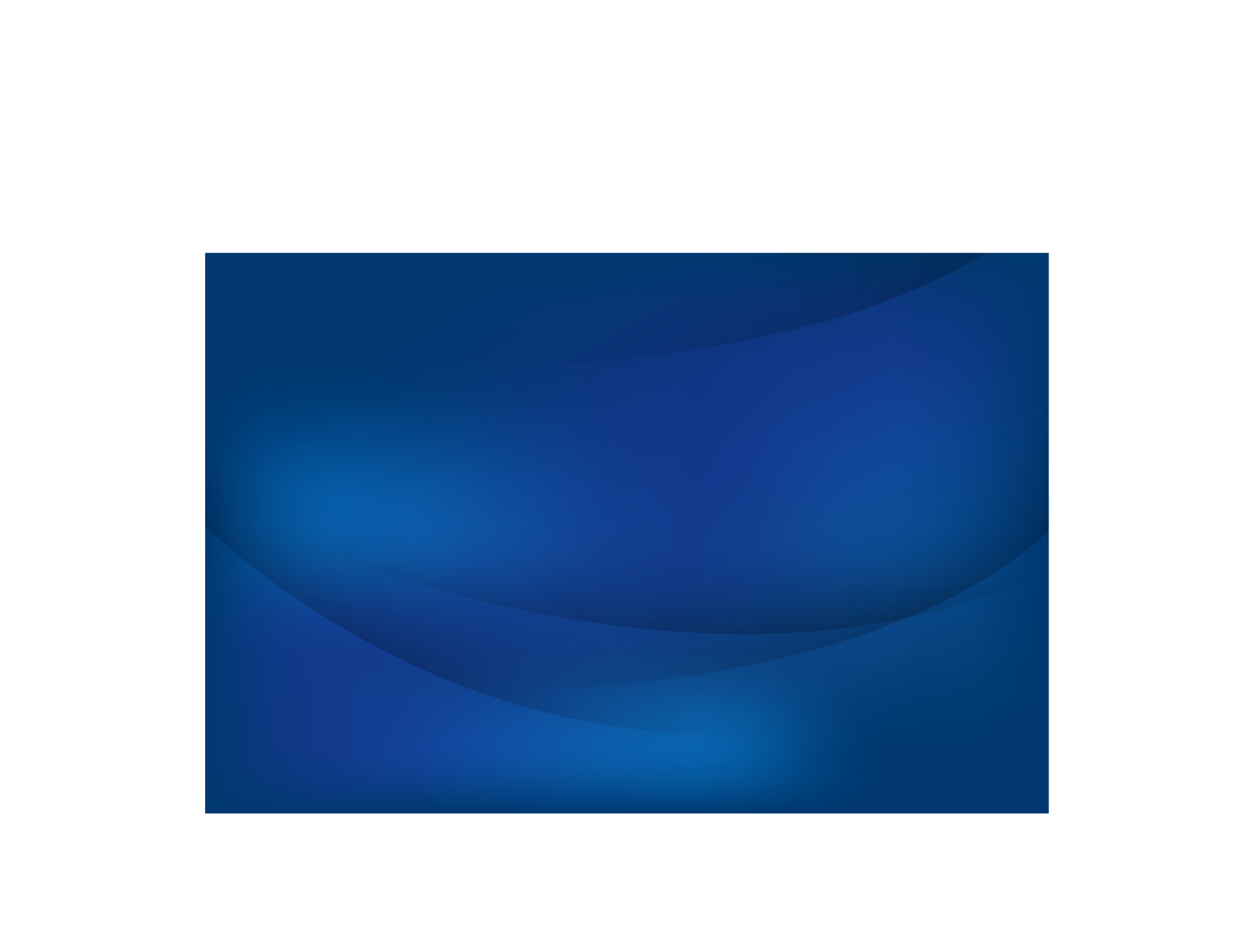 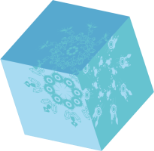 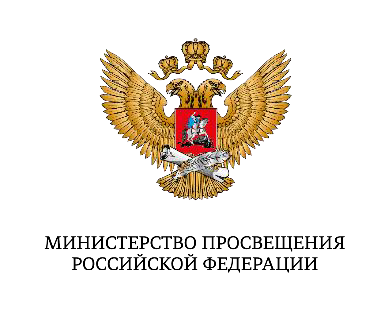 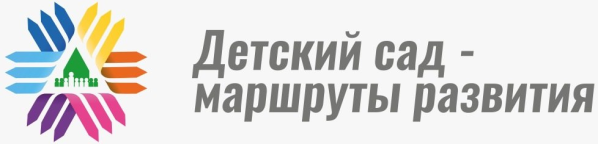 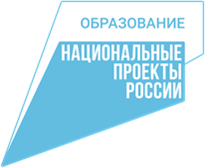 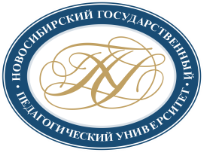 Причины
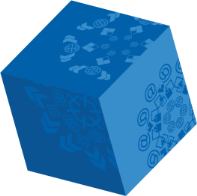 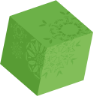 Непринятие обществом (коренными жителями) данной семьи
Низкий уровень образования и культуры семьи мигрантов
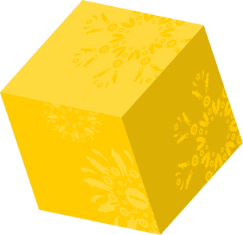 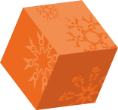 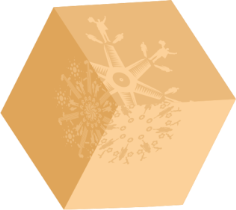 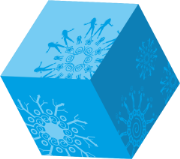 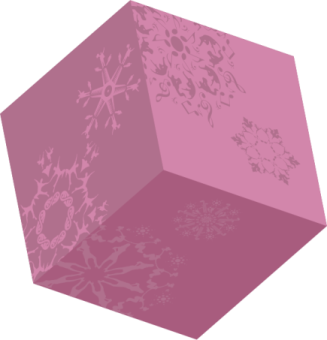 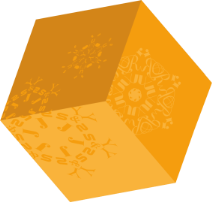 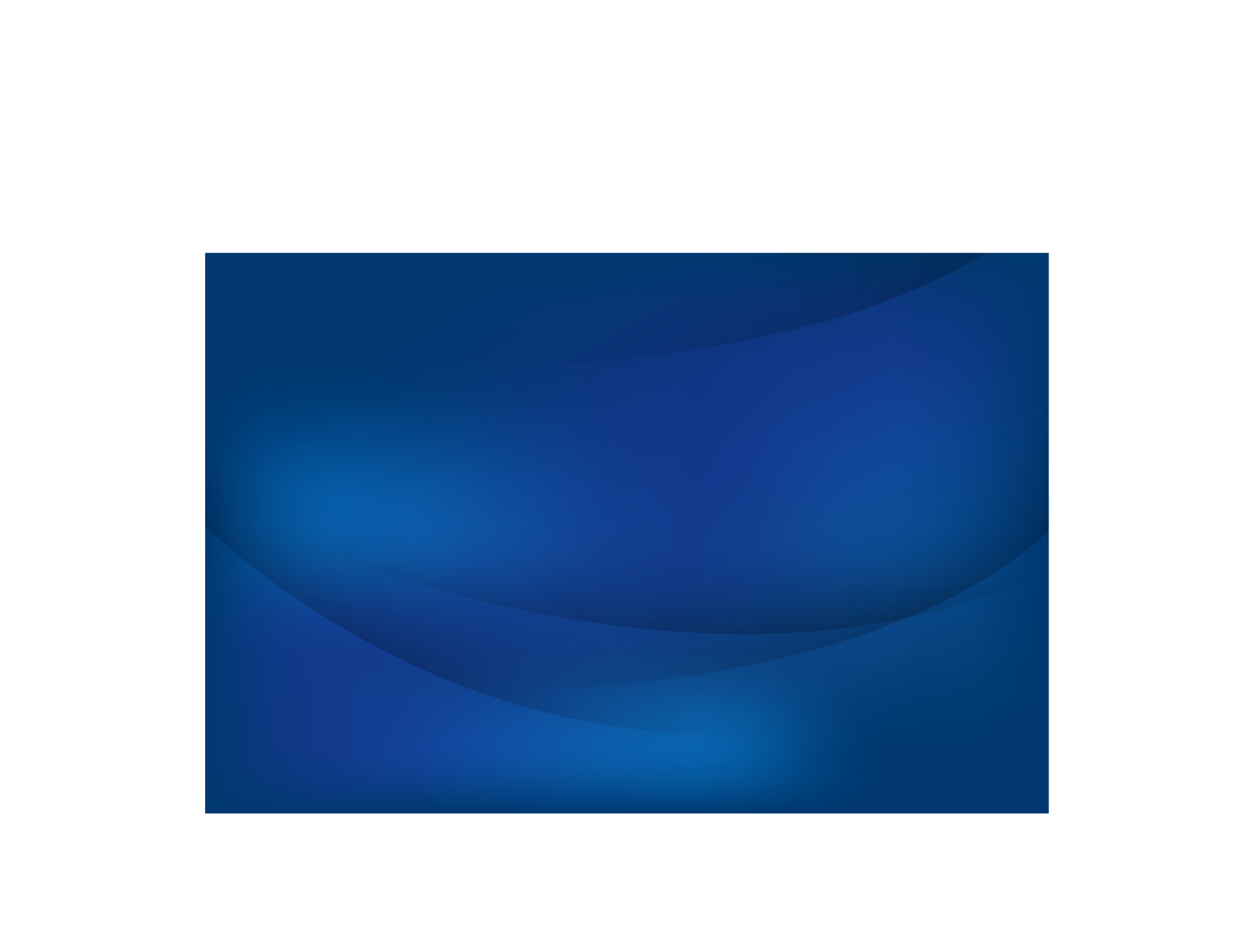 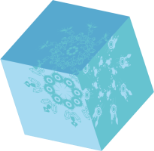 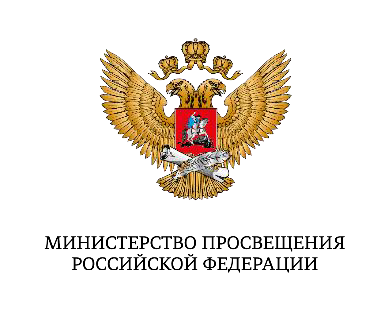 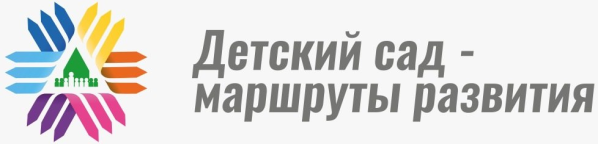 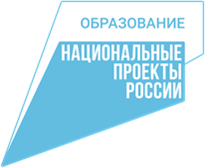 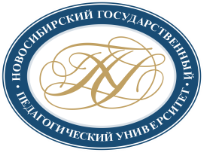 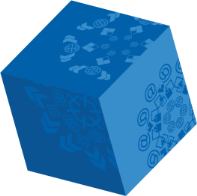 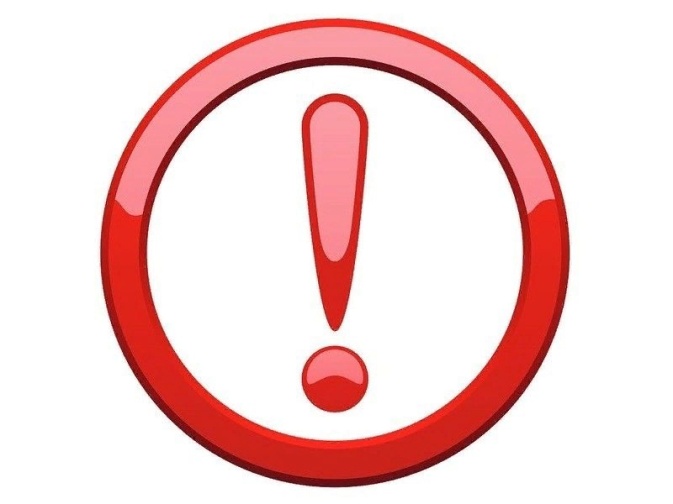 Для членов семей, плохо владеющих или вовсе не владеющих языком страны пребывания мигрантов привлечение представителей национальных диаспор в качестве переводчиков и лиц, имеющих авторитет среди своих земляков.
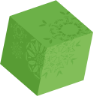 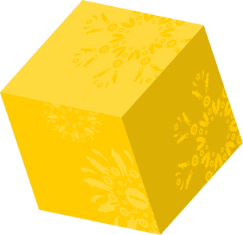 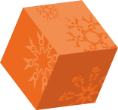 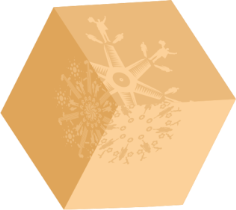 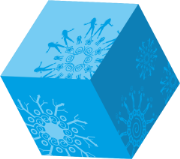 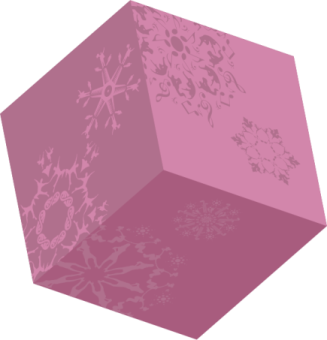 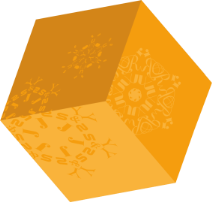 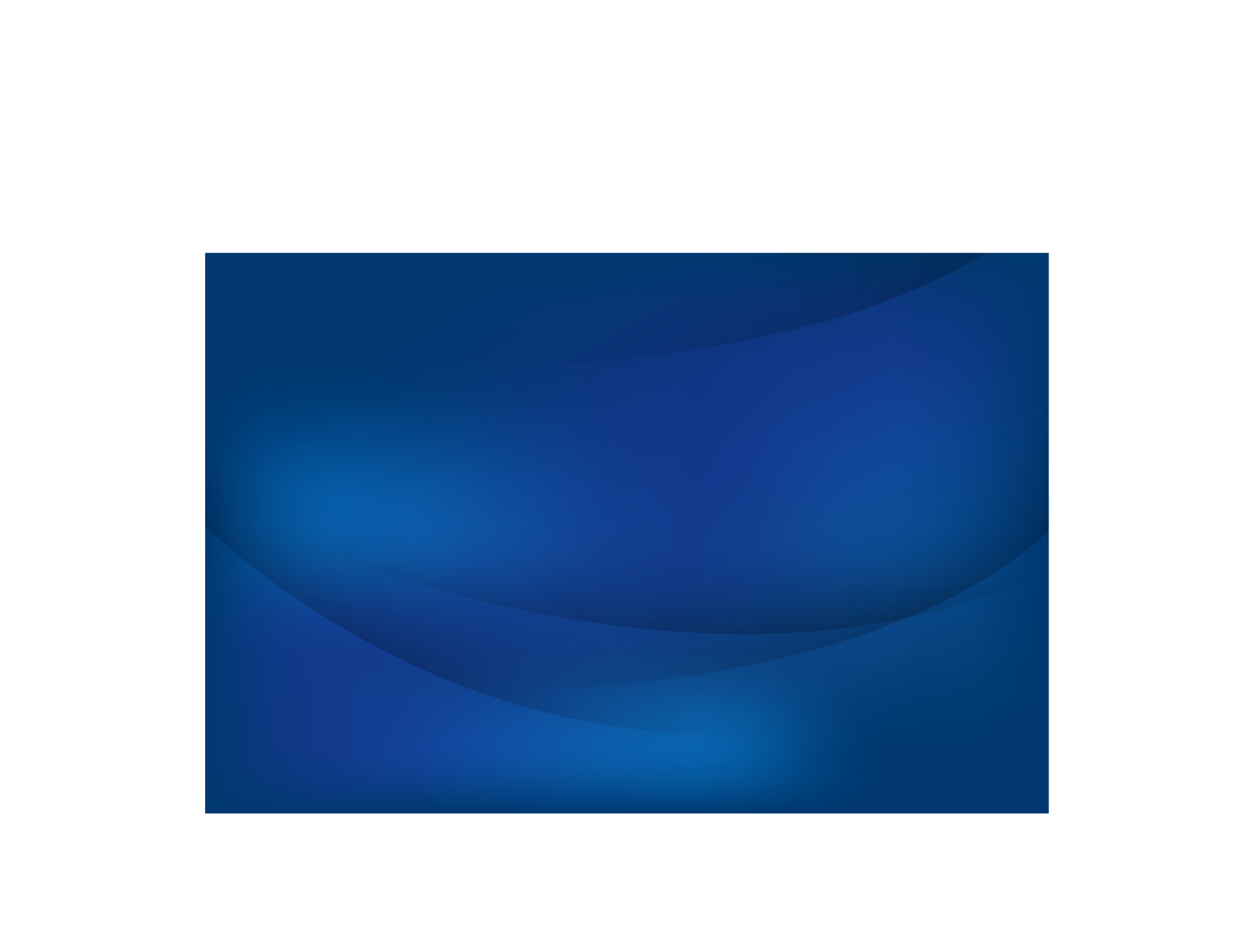 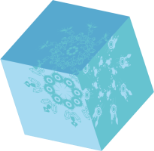 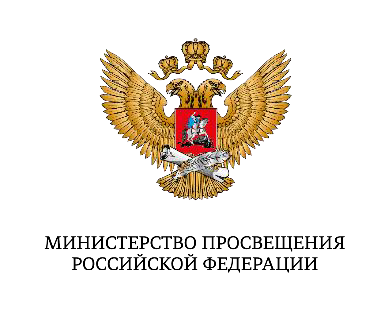 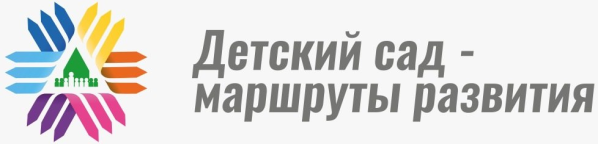 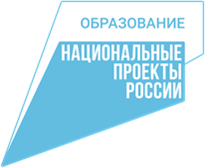 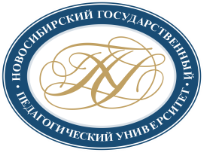 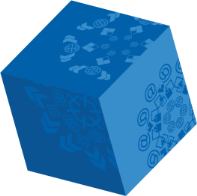 Главными направлениями работы образовательных учреждений с семьями мигрантов  являются: 
изучение особенностей семьи, ее состава, социального и материального положения, уровня владения русским языком путем анкетирования, мониторинга, собеседований и т. д.;
психолого-педагогическое просвещение родителей на родительских лекториях, тренингах, практикумах и т. д.;
информирование родителей о текущих задачах и проблемах на родительских собраниях, конференциях, дискуссиях и т. д.;
индивидуальное и групповое консультирование родителей по вопросам воспитания и образования детей; 
содействие сближению детей и родителей мигрантов с представителями принимающей стороны посредством участия в родительских клубах, школьных советах, семейных соревнованиях, подготовке и проведении общегражданских праздников, в том числе мероприятиях с этнокультурным содержанием и т.д.
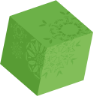 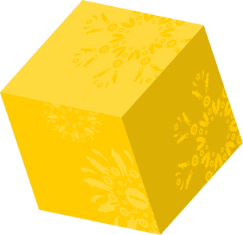 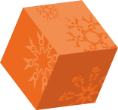 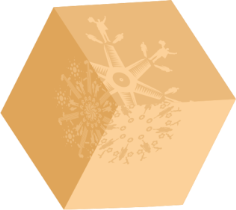 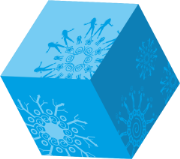 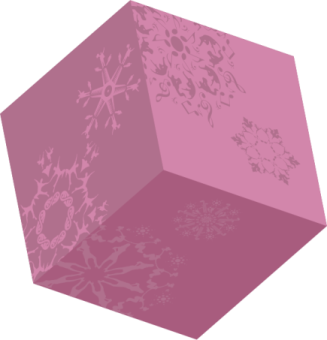 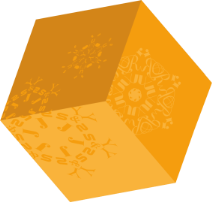 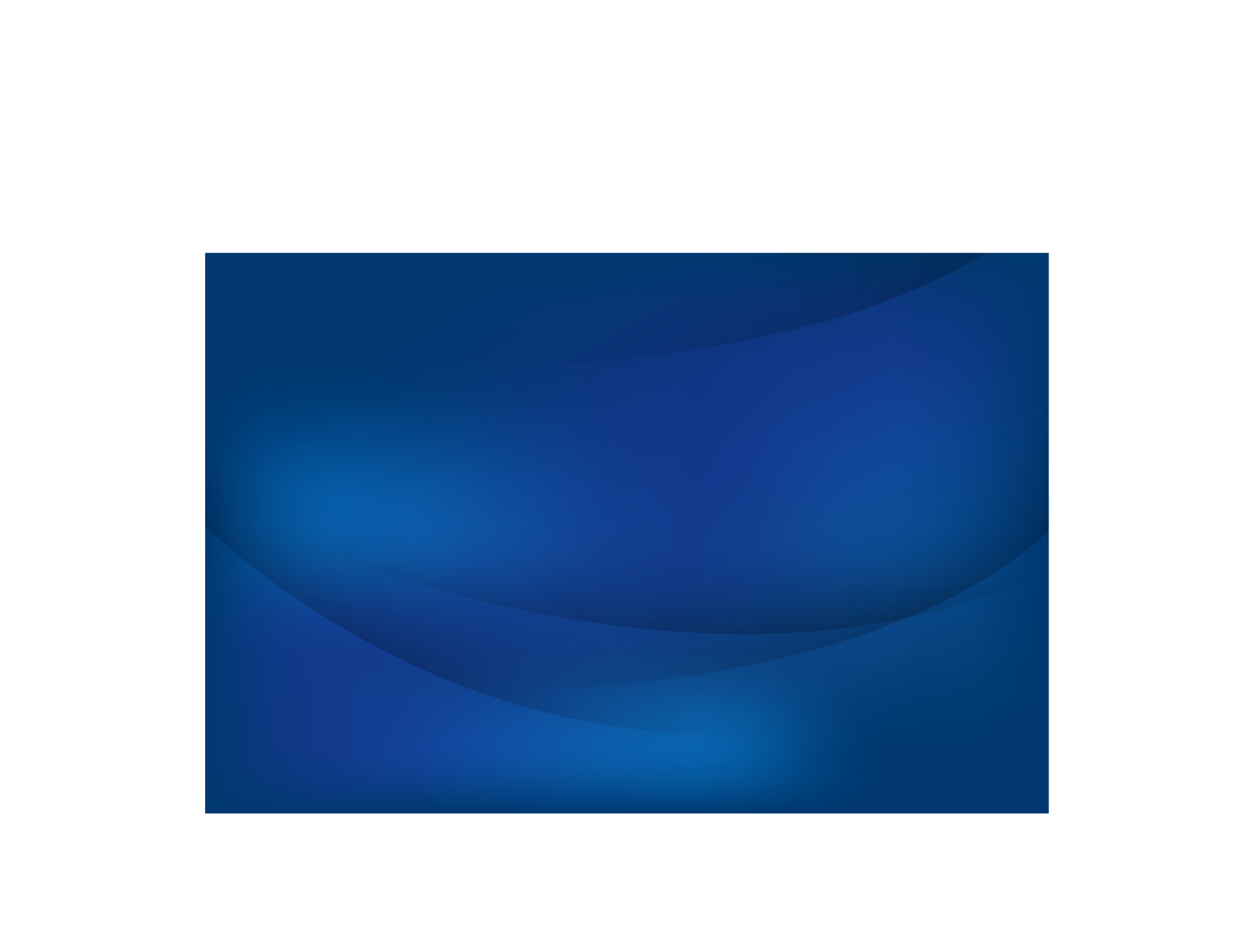 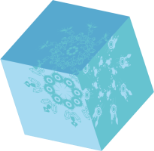 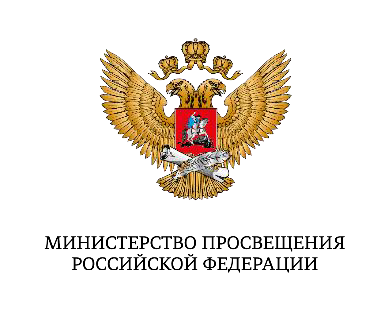 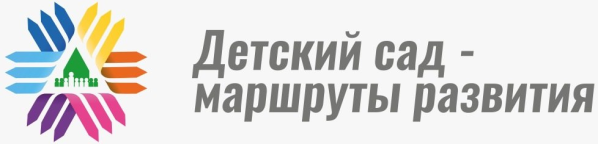 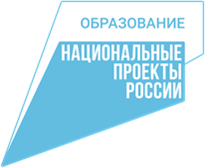 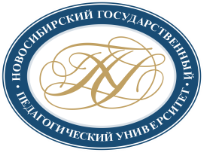 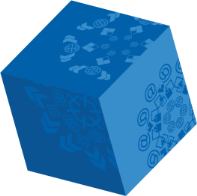 Успех адаптации ребенка из семьи мигрантов не всегда зависит только от работы специалистов, образовательных учреждений. 

Сама семья  должна стать участником полноценного образовательного процесса.
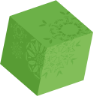 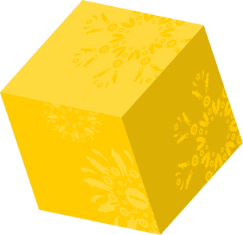 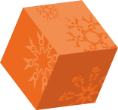 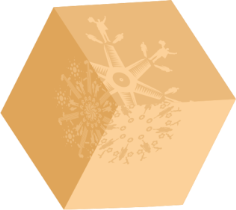 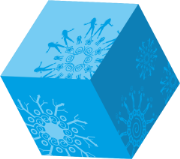 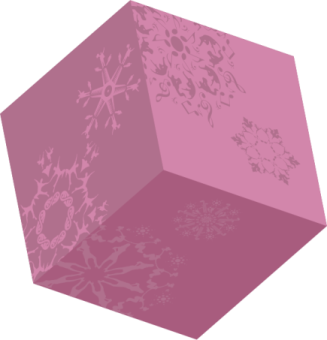 VI Всероссийское научно-воспитательное мероприятие (с международным участием) 
«Неделя межнационального взаимодействия – 2017» 
по теме: «Культура межнационального общения в современных условиях XXI века»
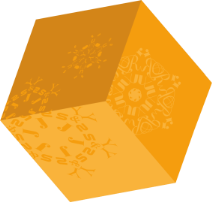 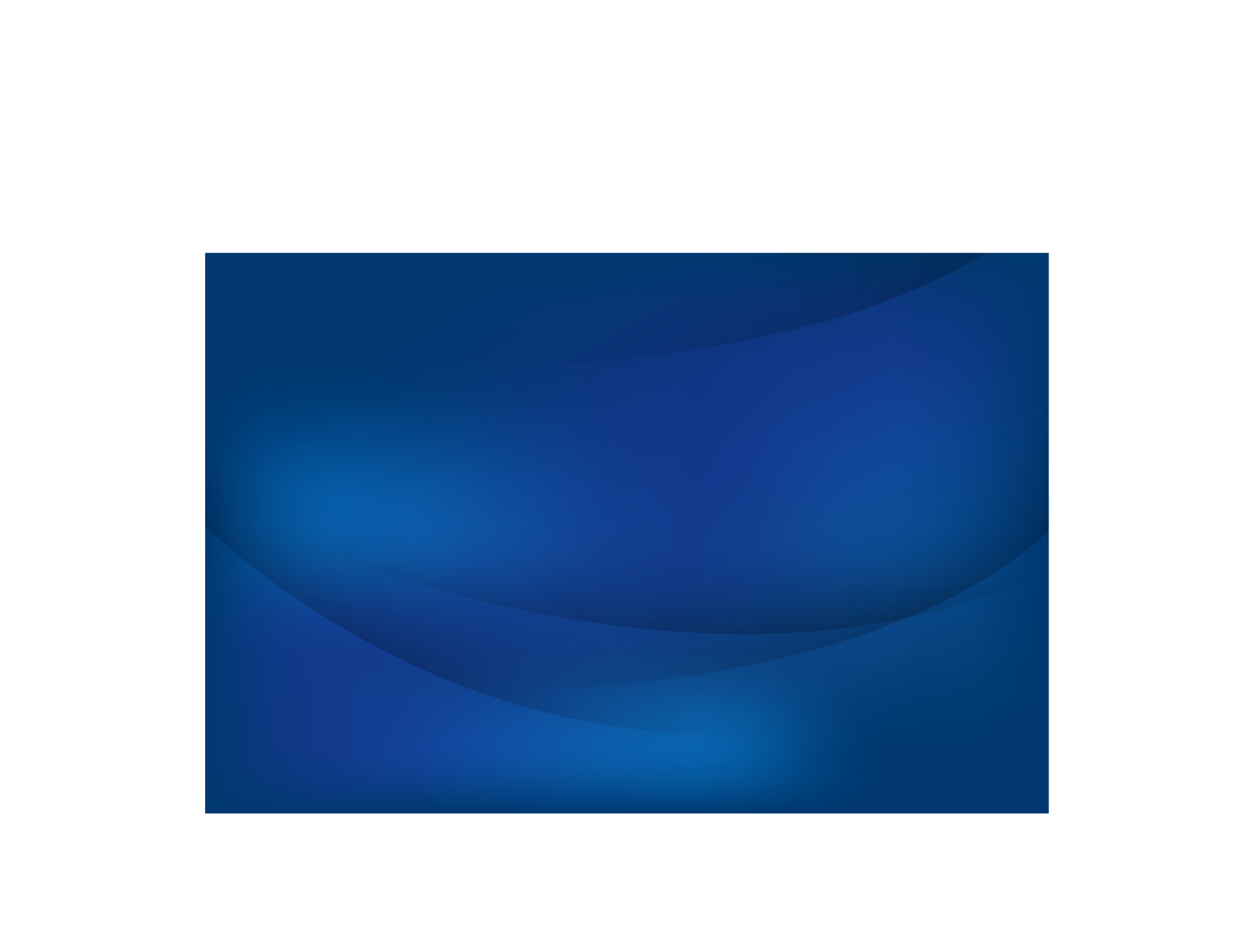 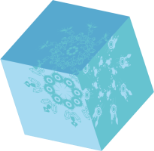 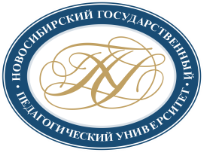 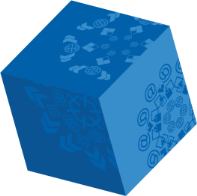 Дискуссионная площадка для учителей 
«Работа с детьми-билингвами, инофонами и мигрантами: трудности и перспективы»
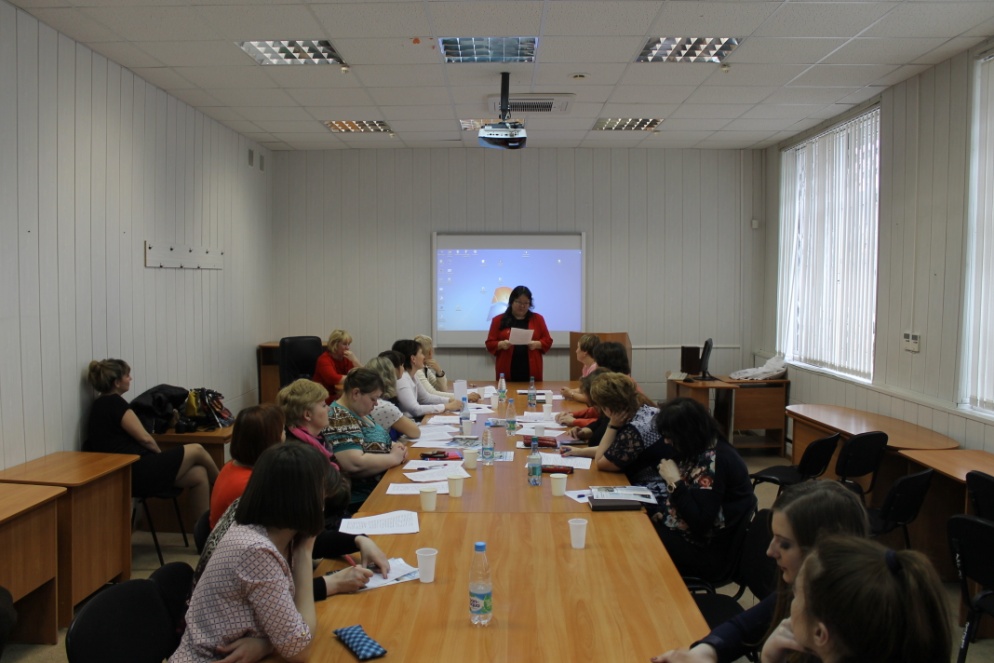 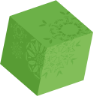 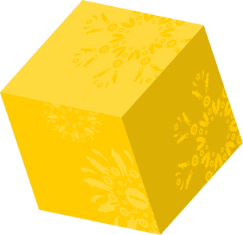 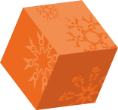 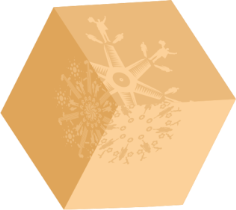 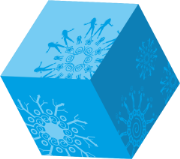 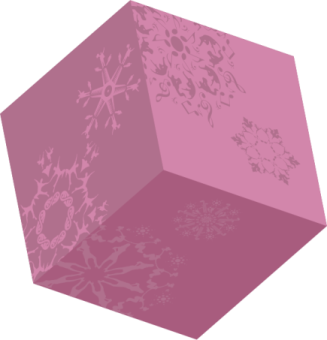 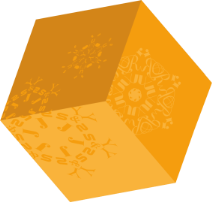 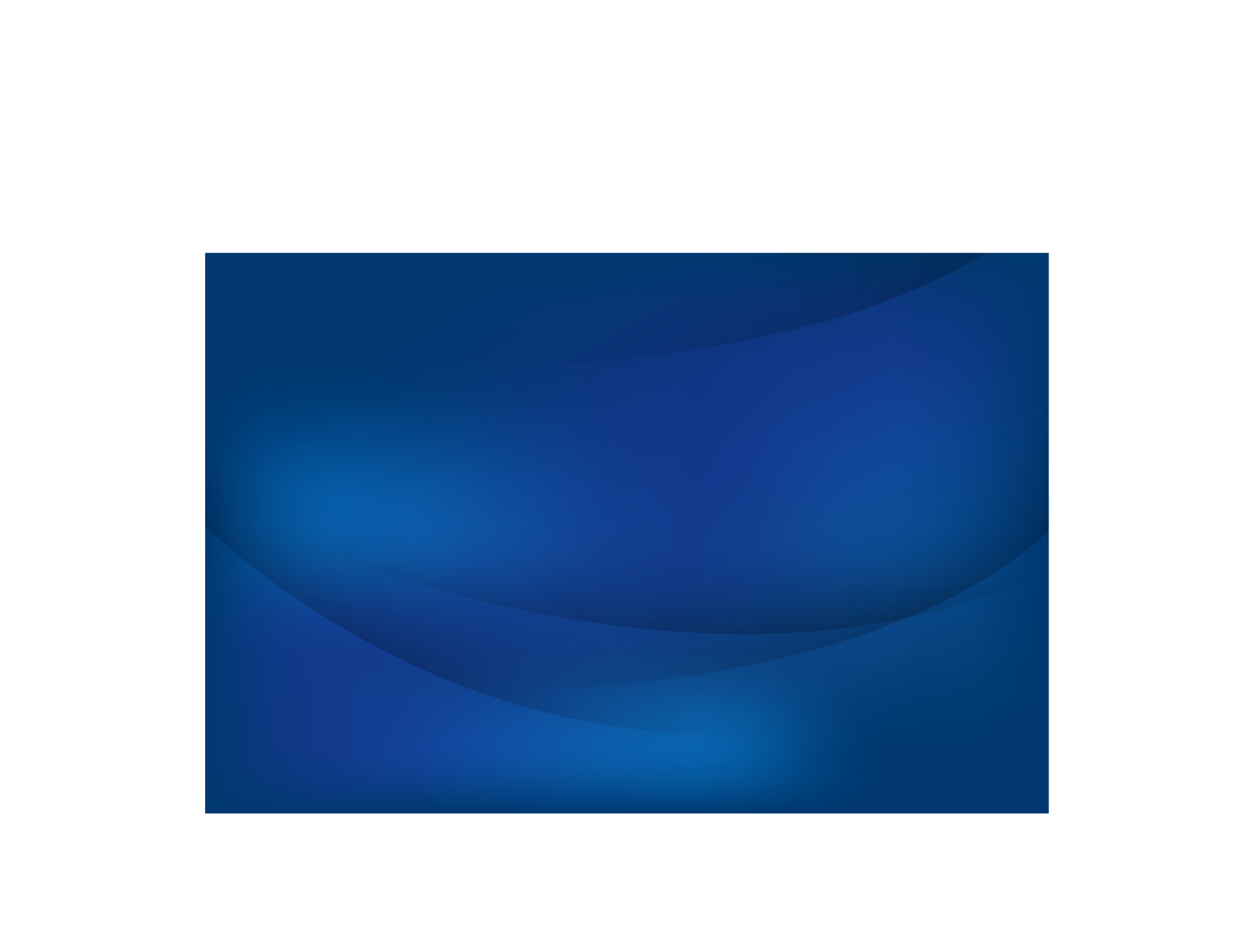 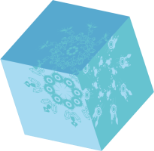 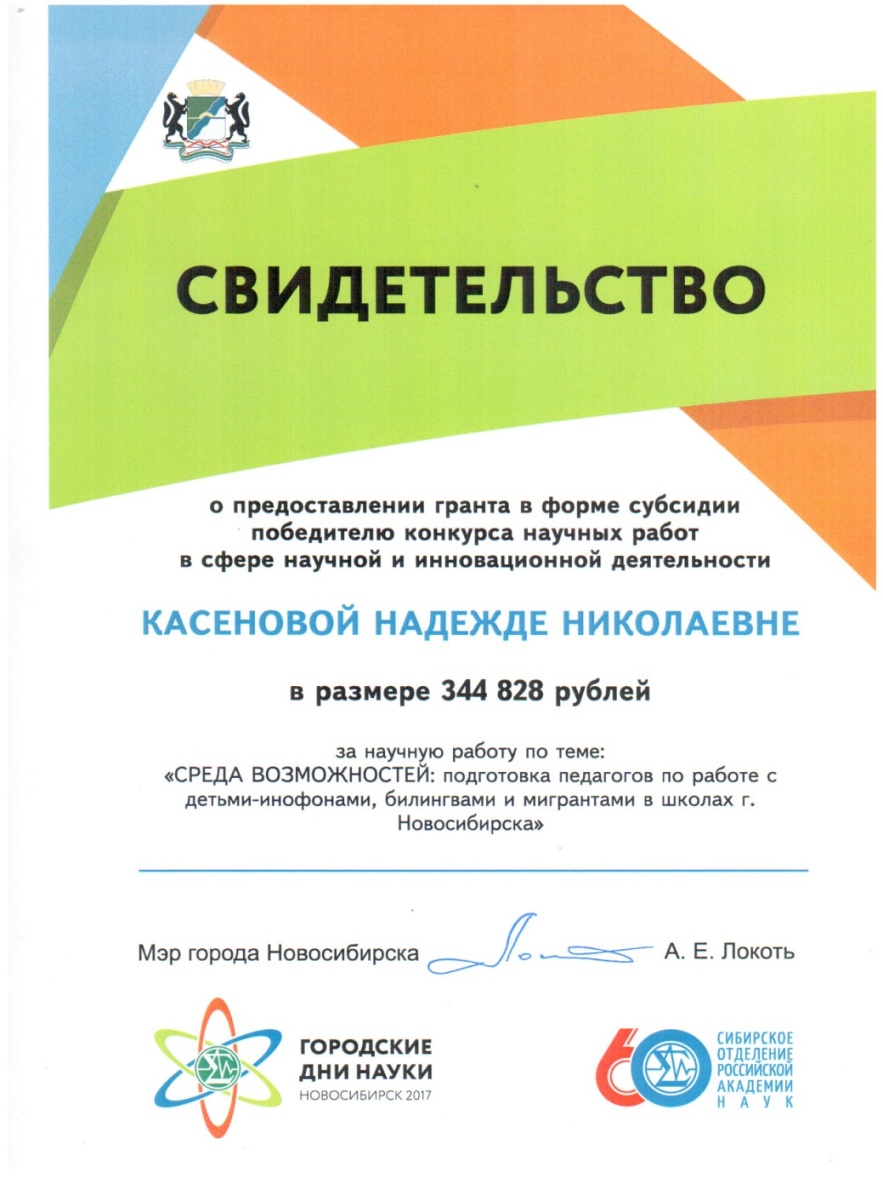 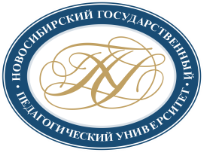 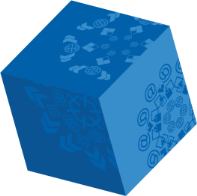 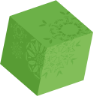 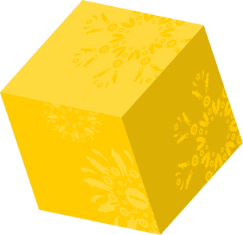 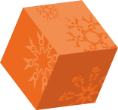 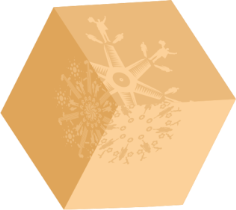 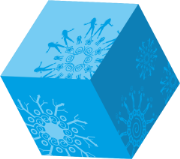 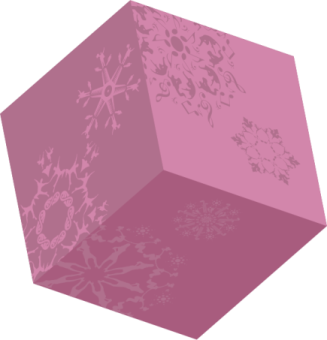 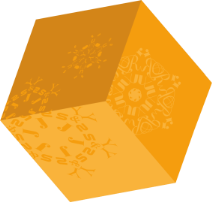 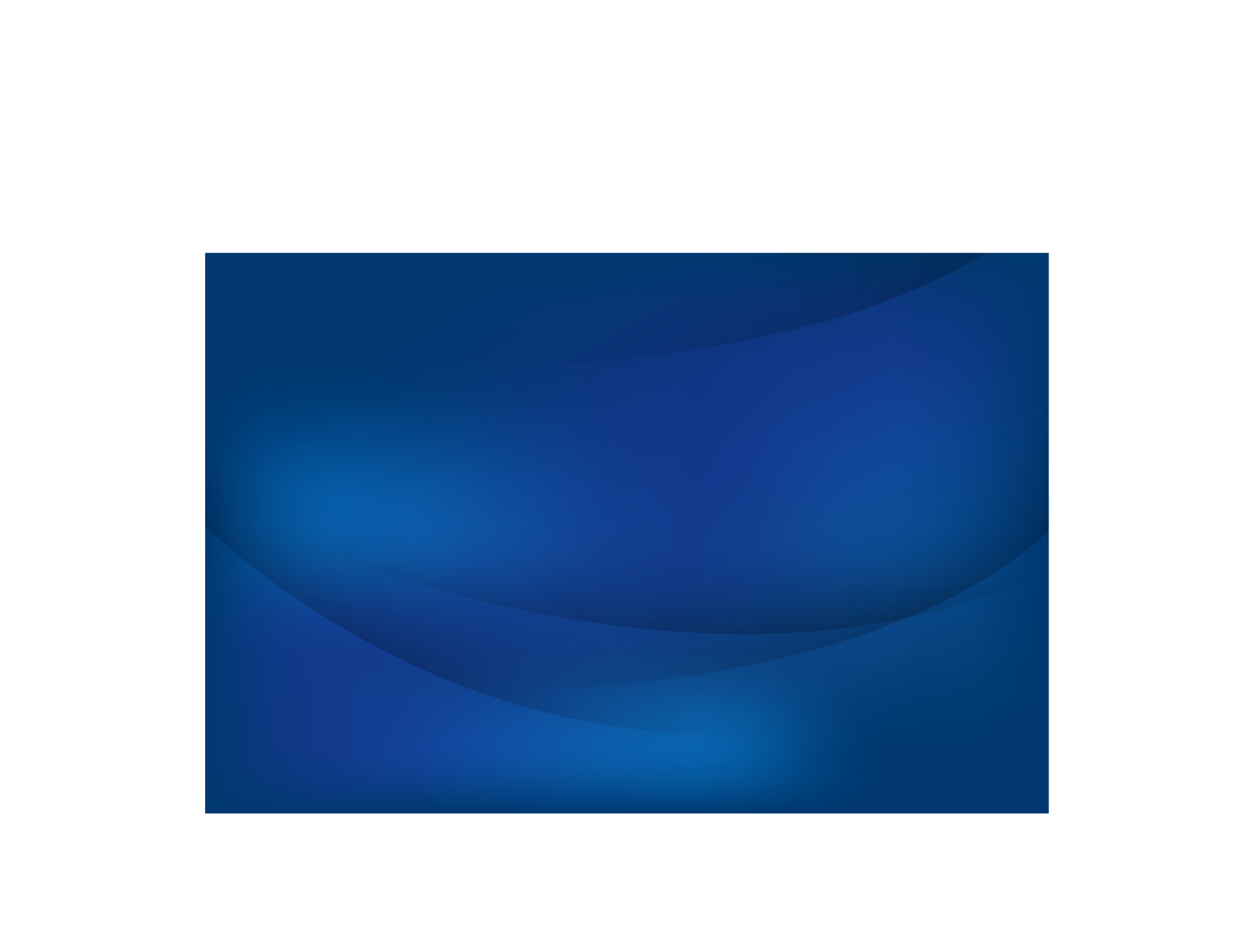 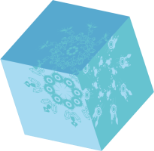 КУРСЫ ПОВЫШЕНИЯ КВАЛИФИКАЦИИ 
«Психолого-педагогическое сопровождение детей-инофонов, билингвов и мигрантов в организациях, осуществляющих образовательную деятельность в условиях ФГОС» (72 ак. ч.)
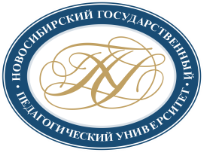 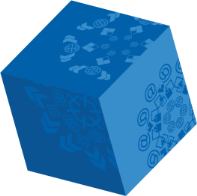 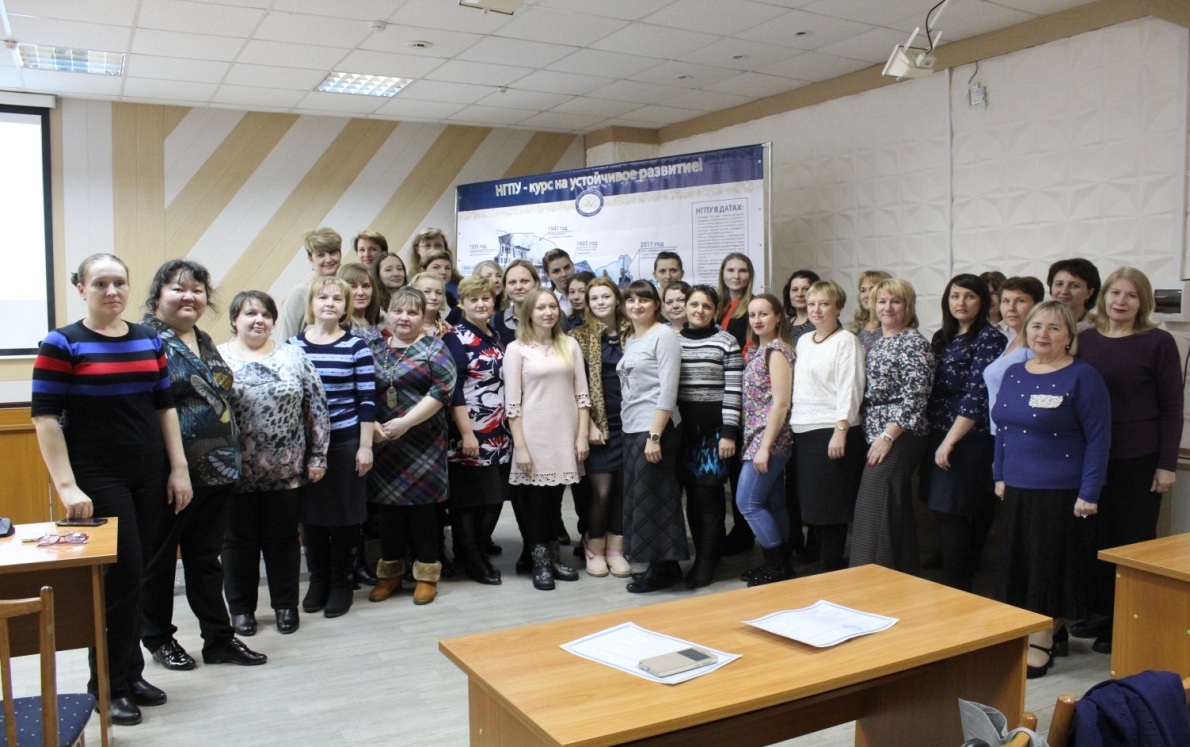 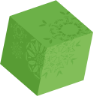 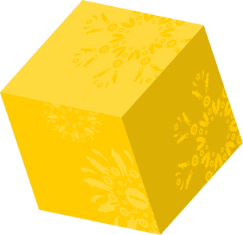 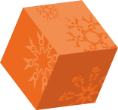 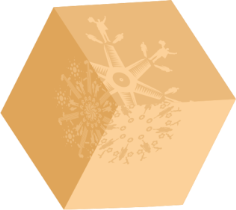 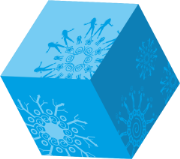 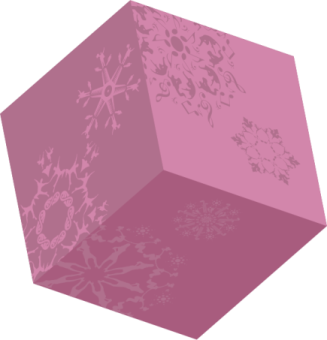 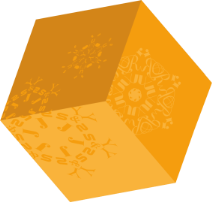 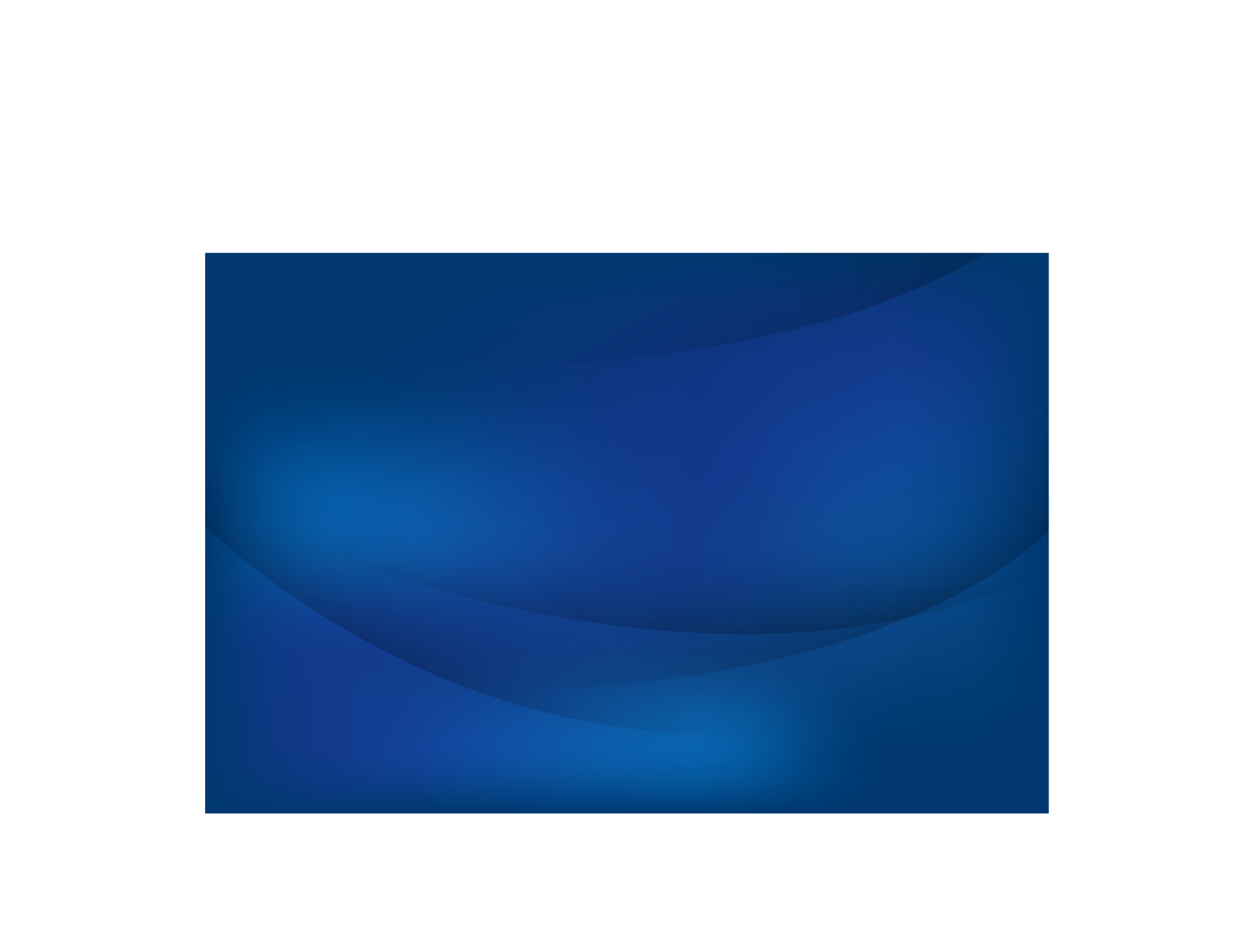 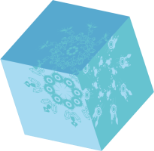 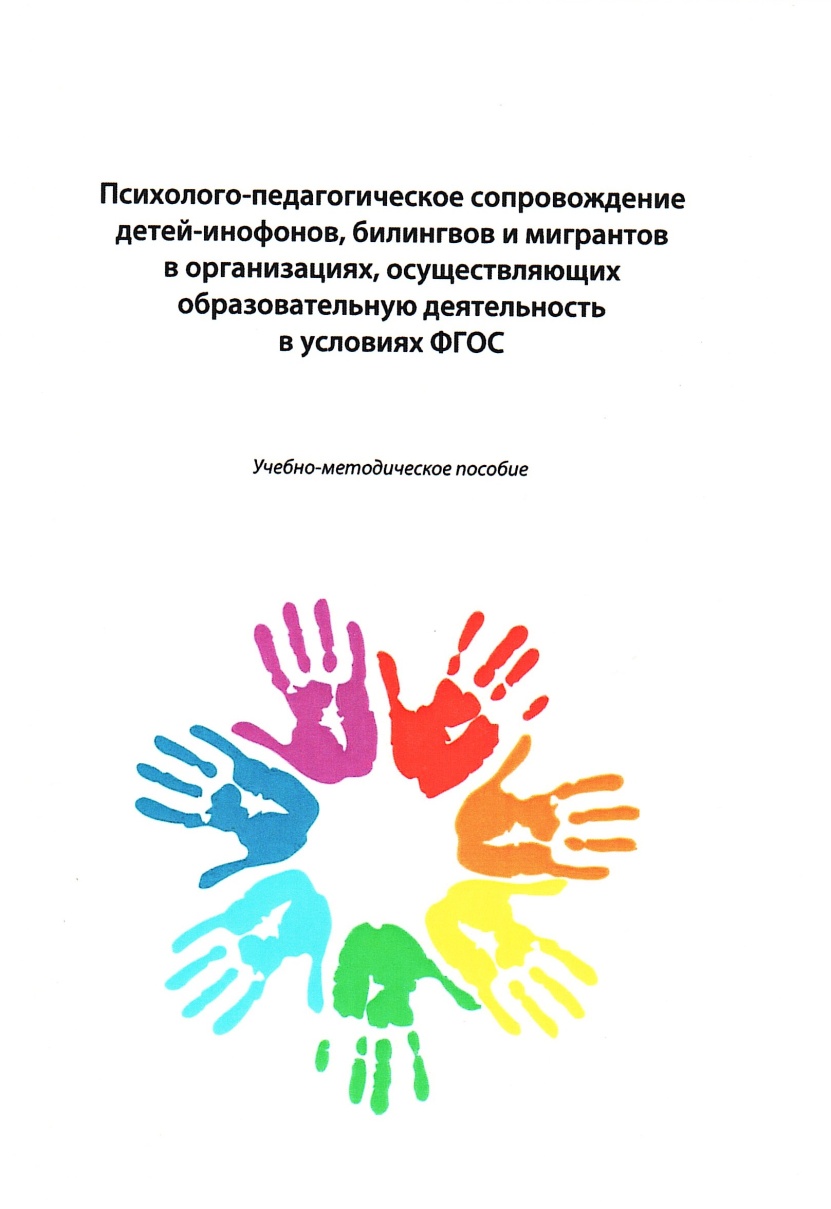 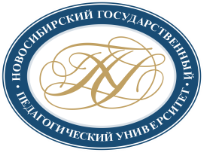 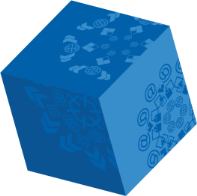 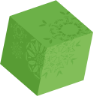 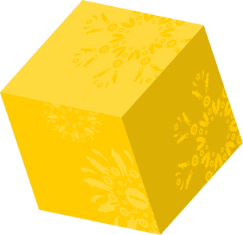 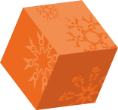 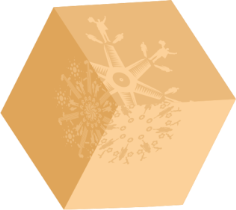 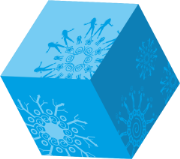 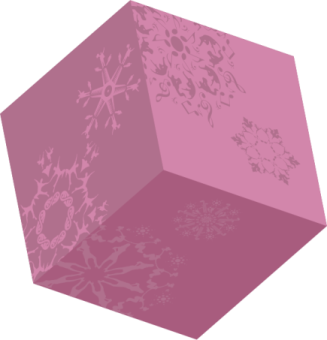 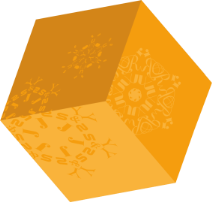 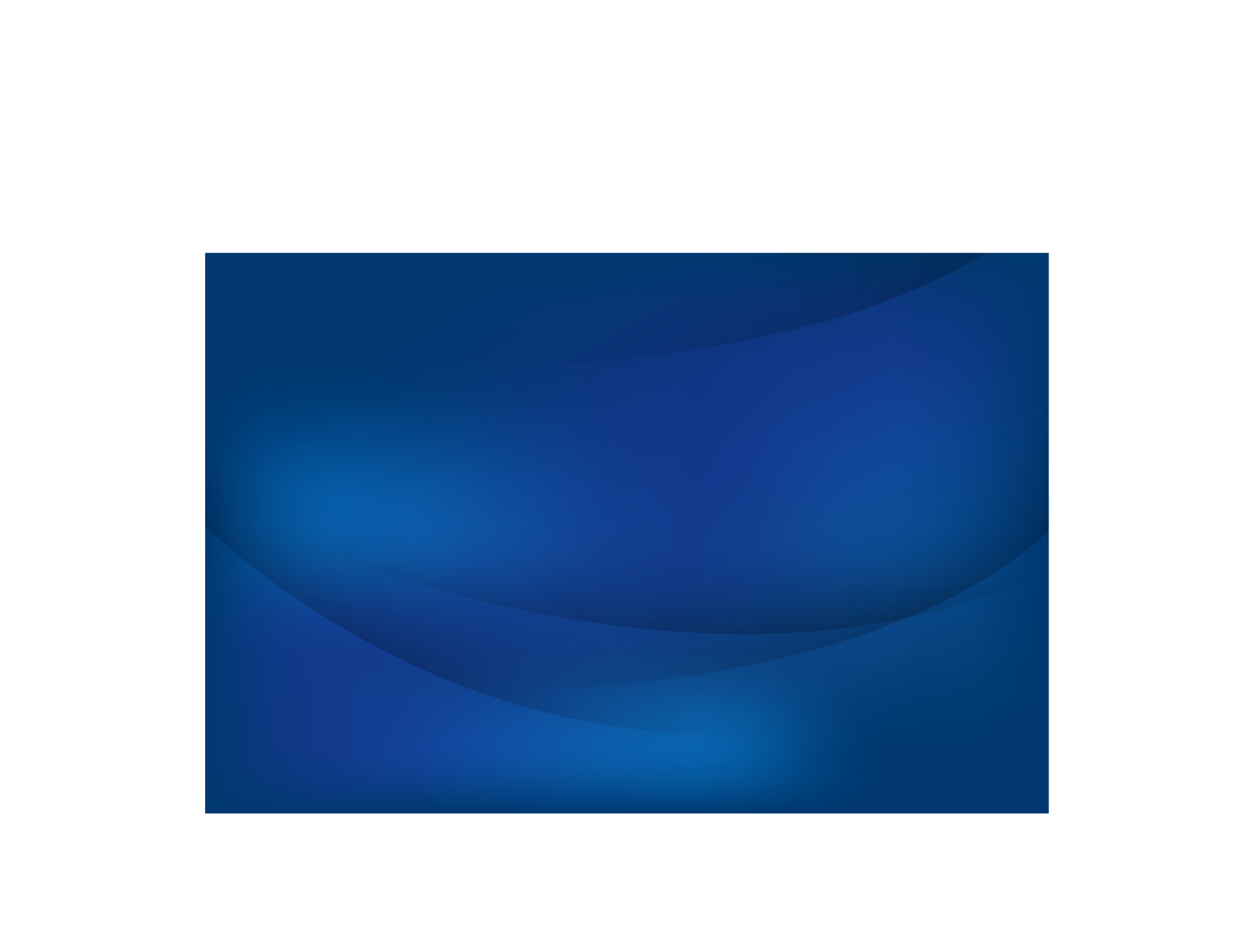 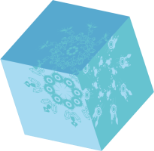 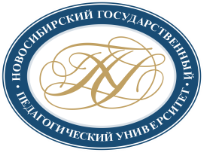 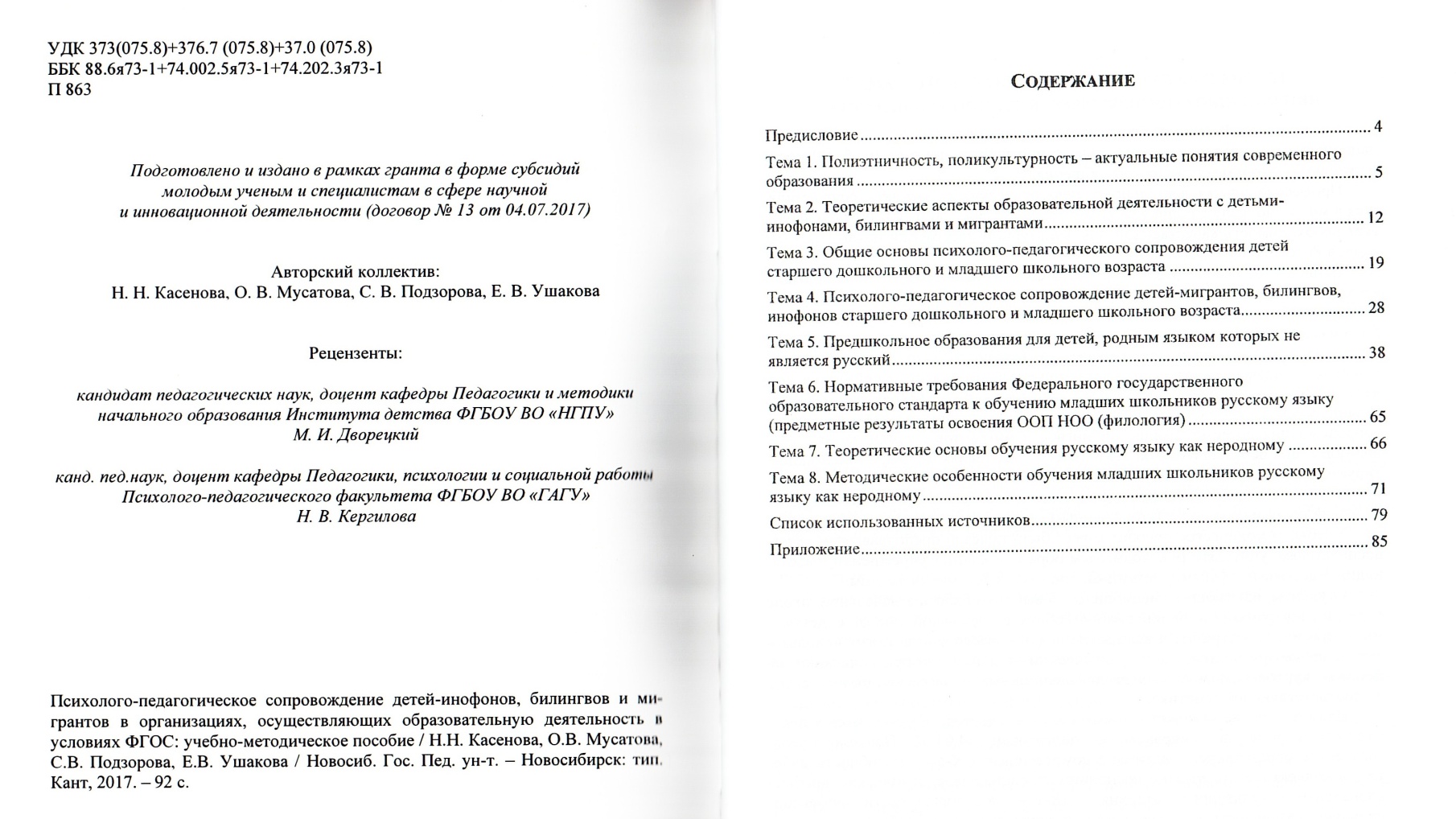 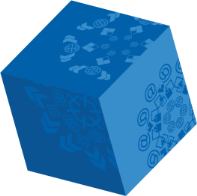 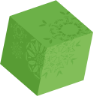 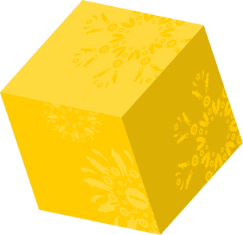 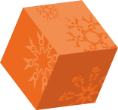 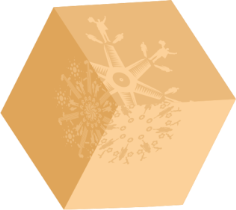 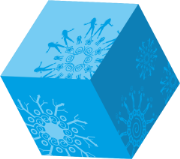 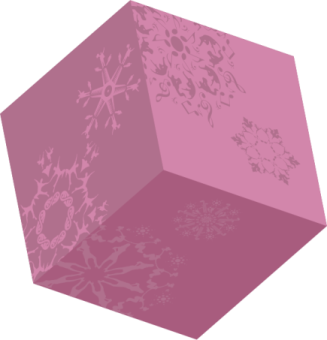 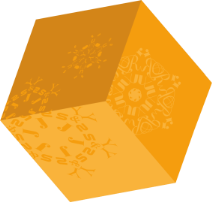 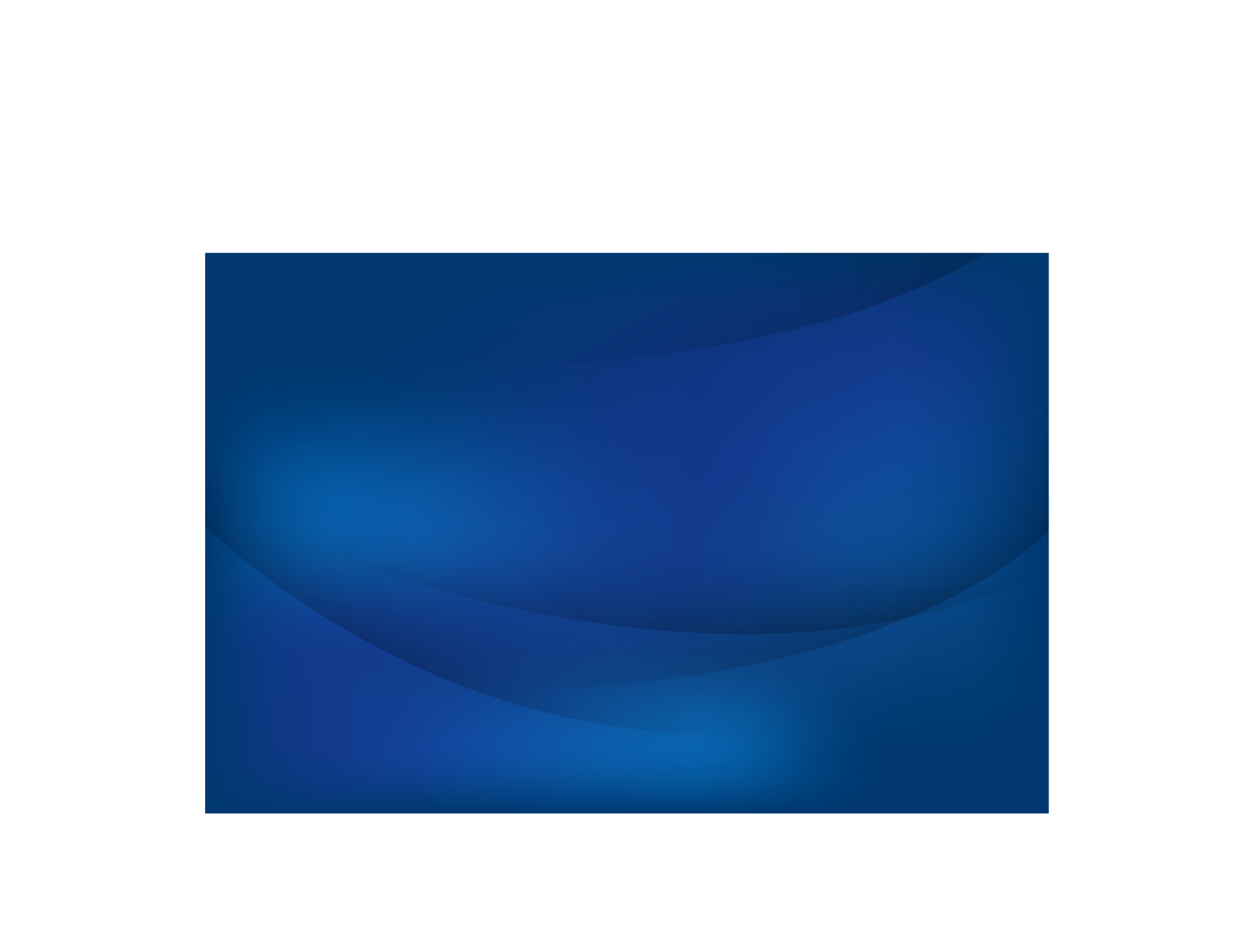 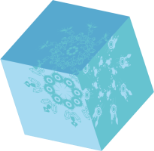 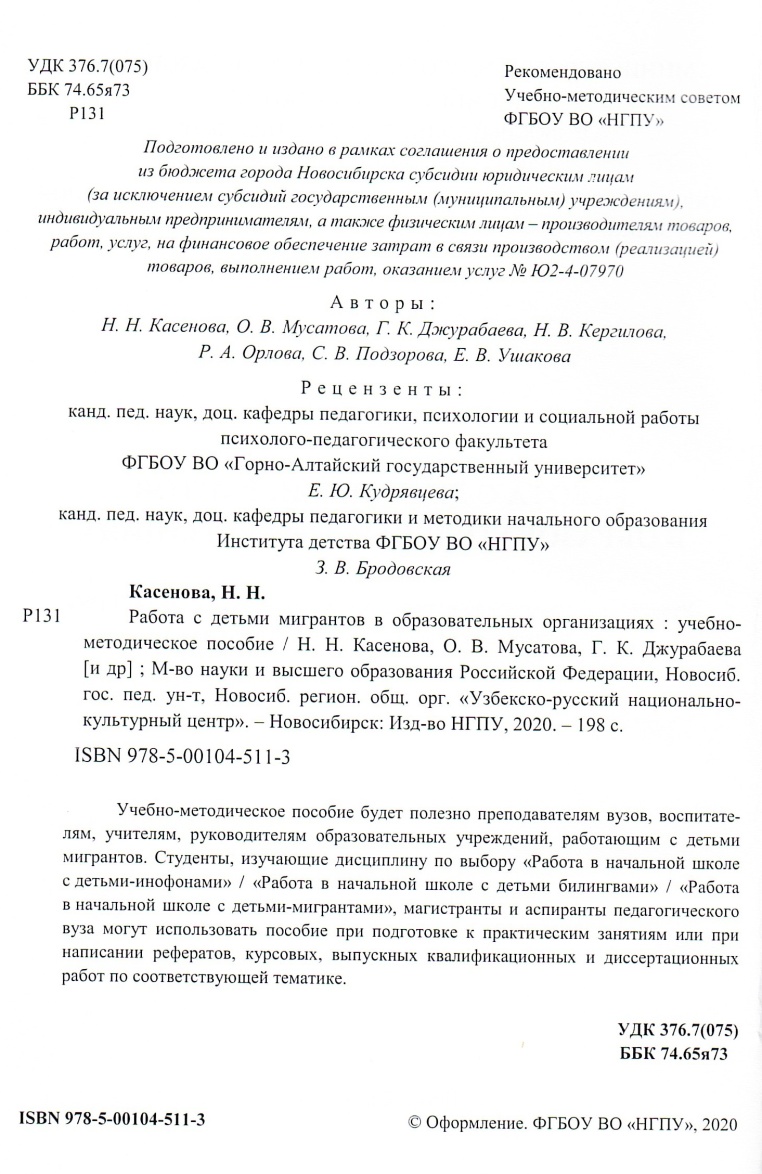 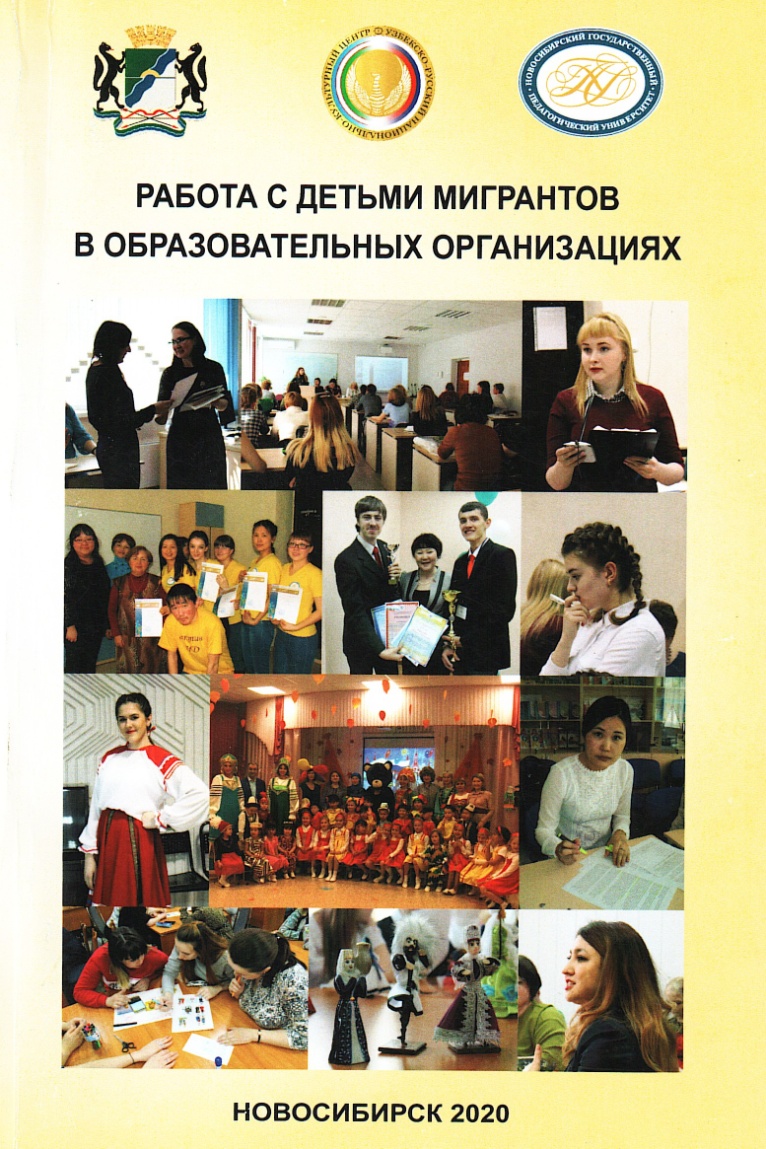 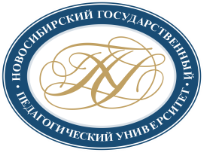 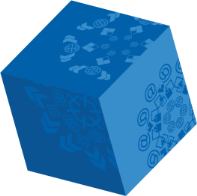 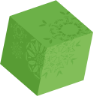 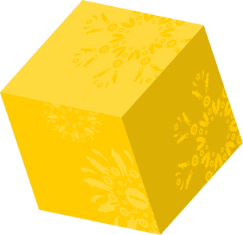 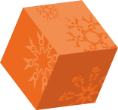 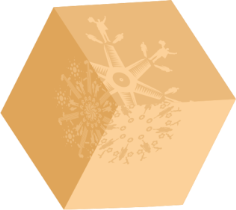 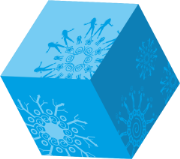 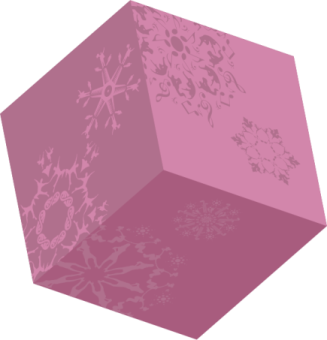 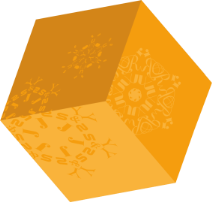 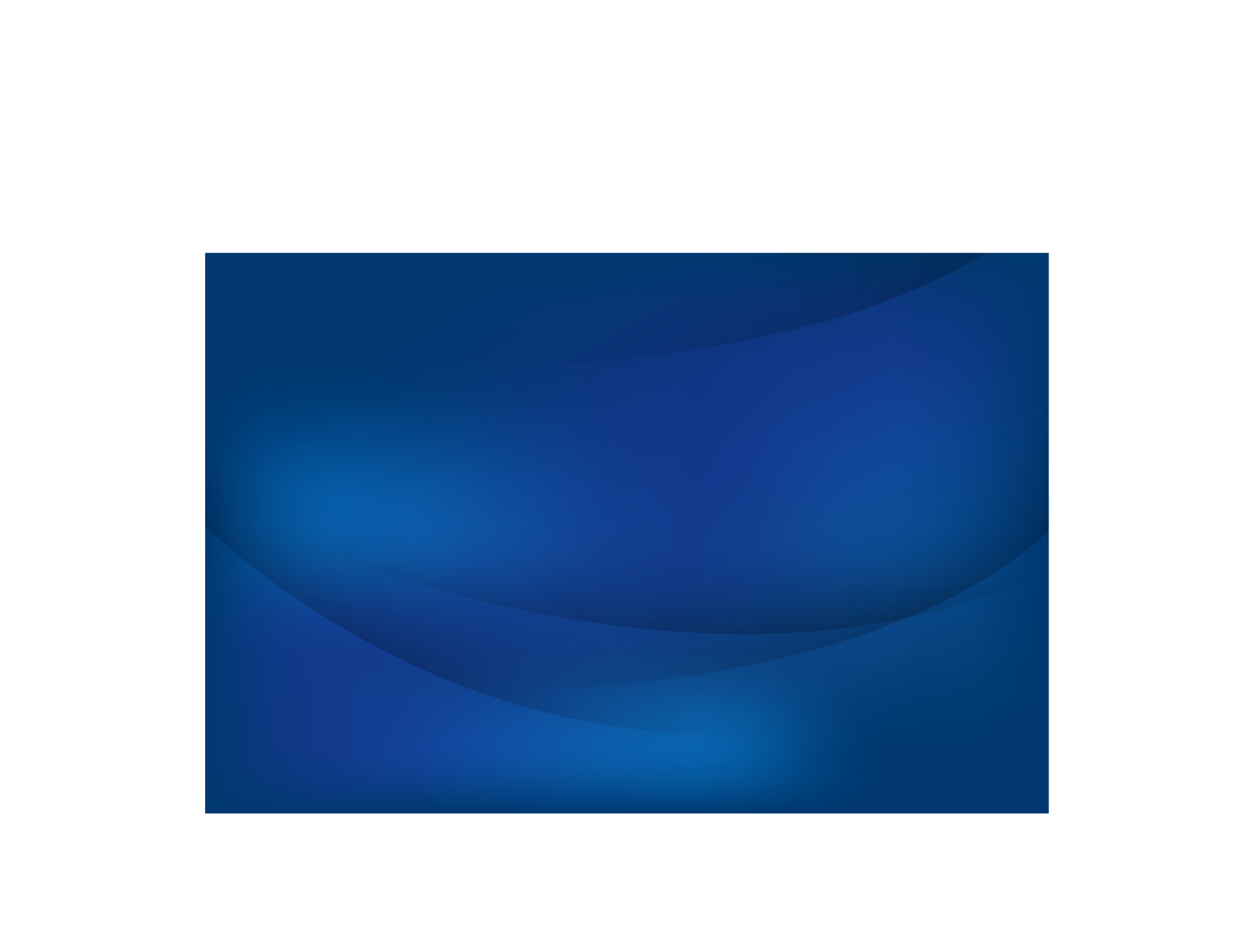 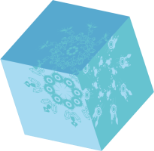 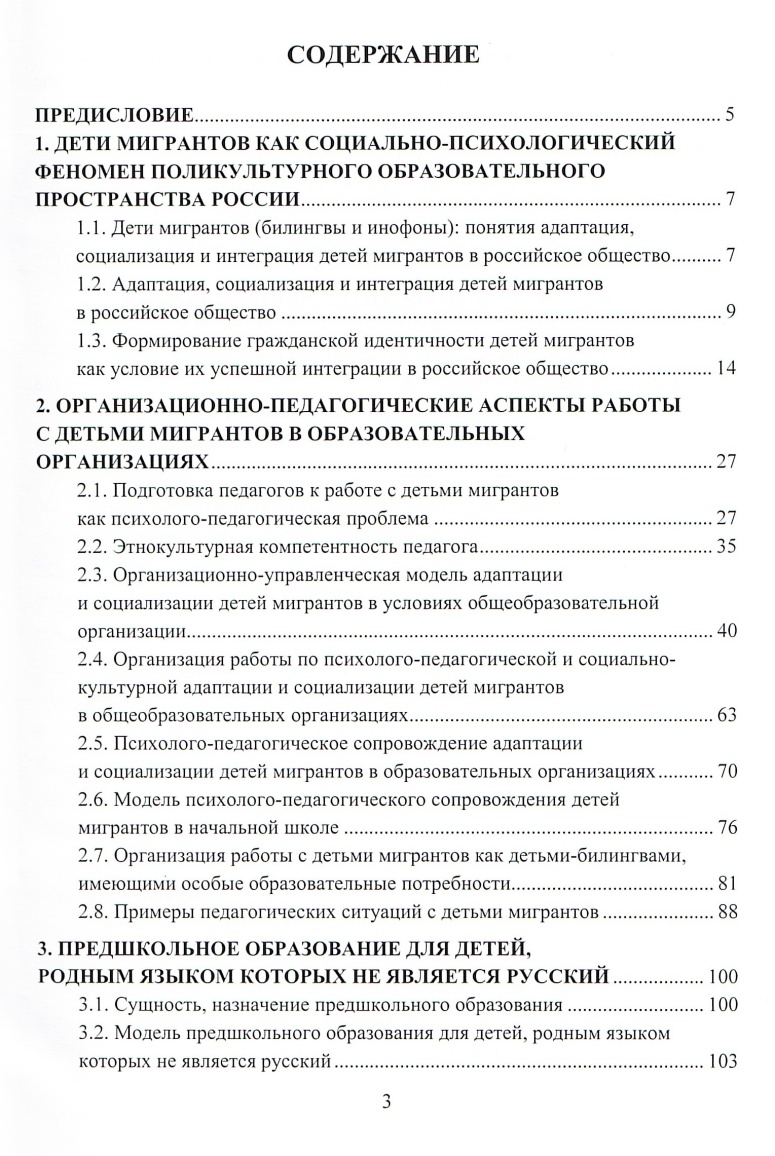 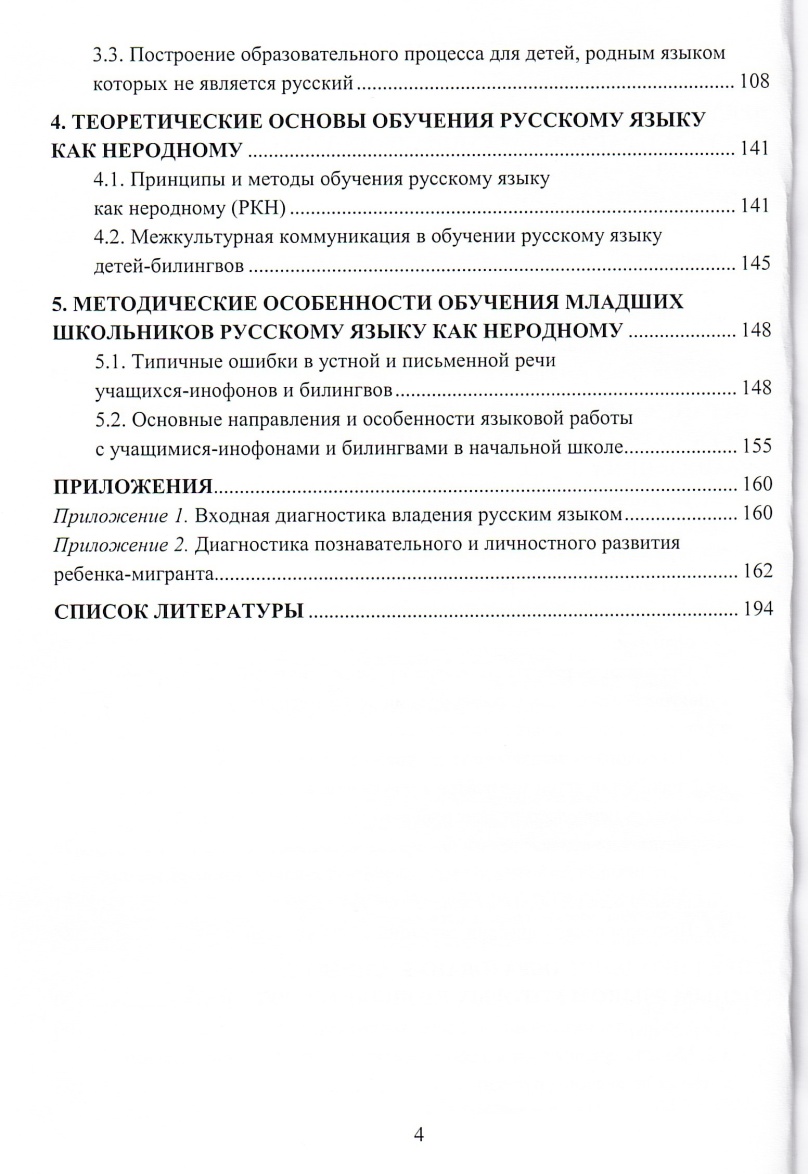 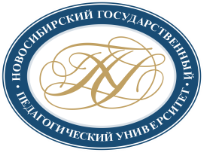 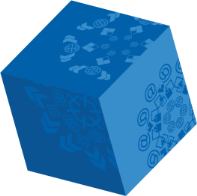 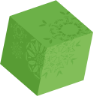 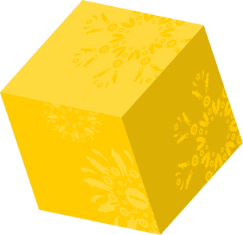 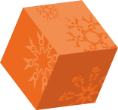 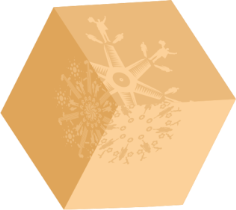 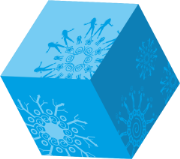 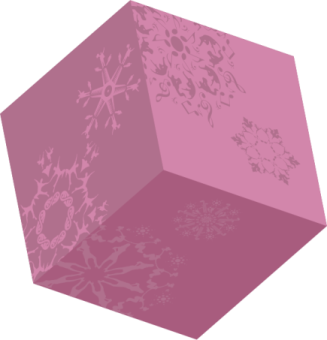 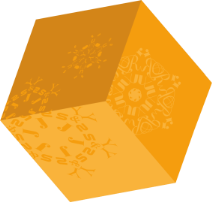 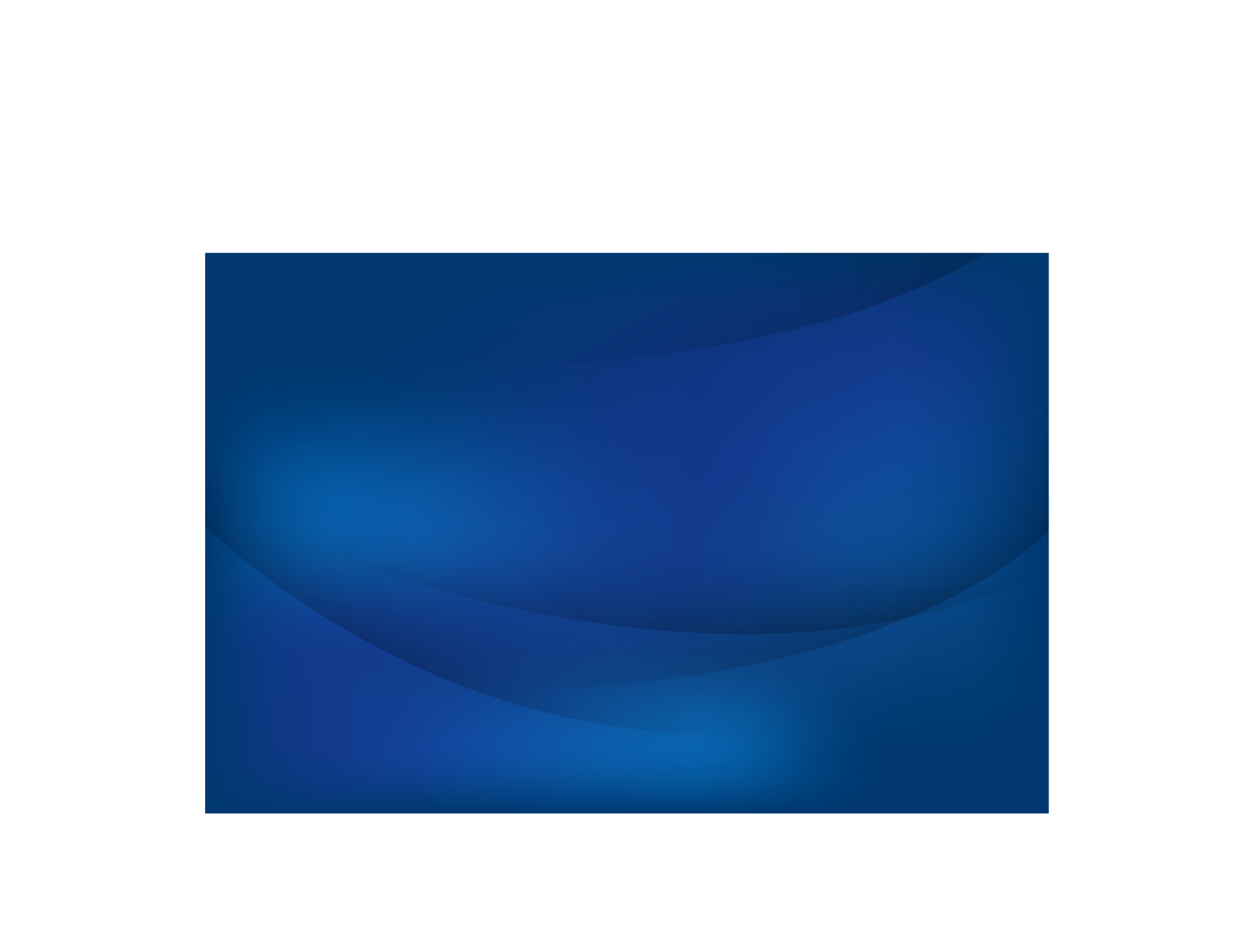 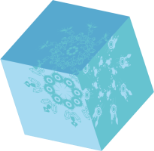 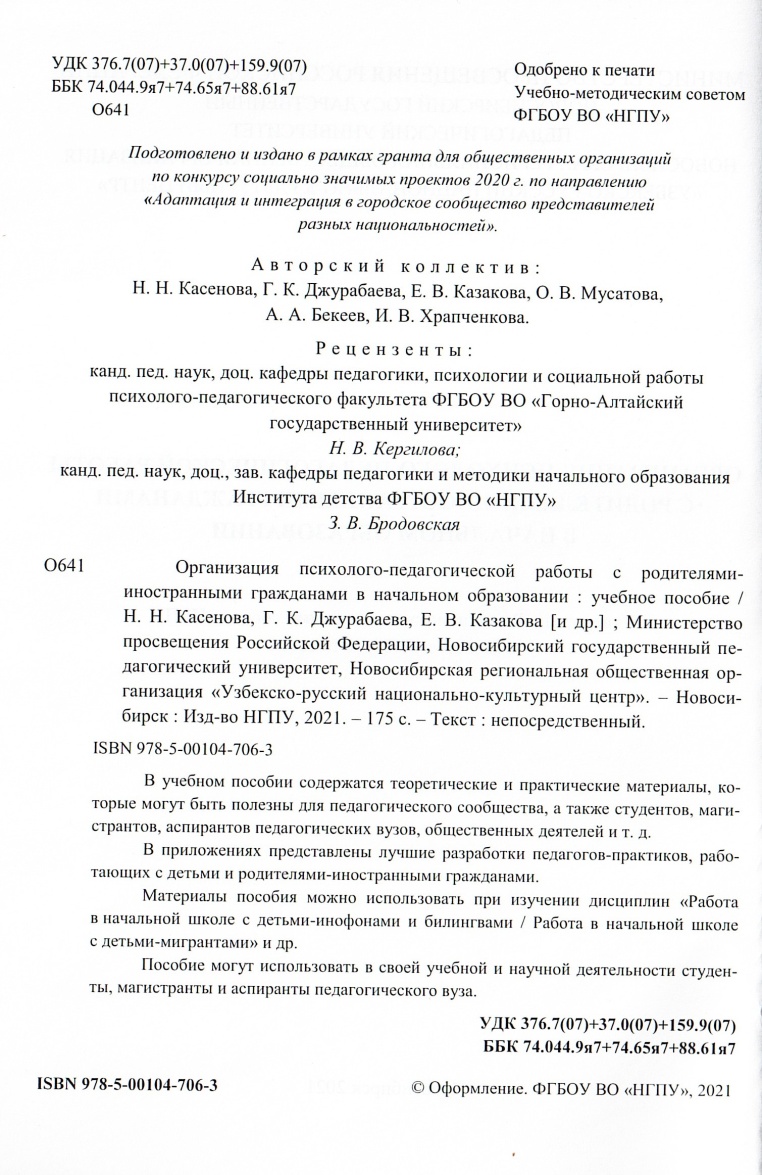 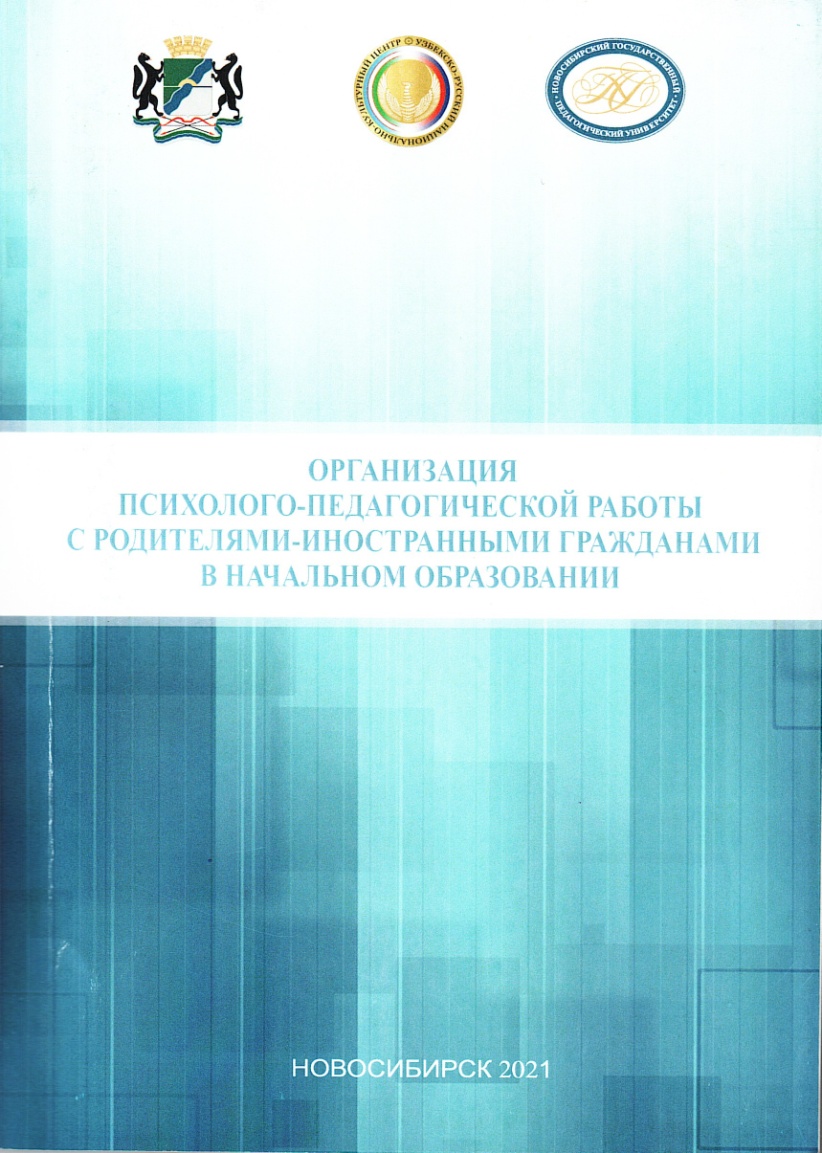 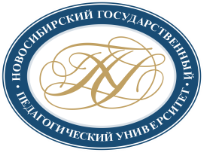 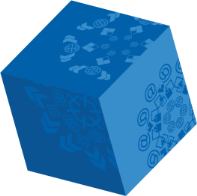 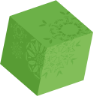 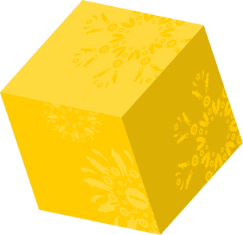 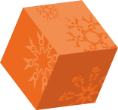 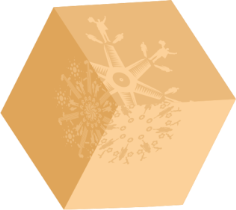 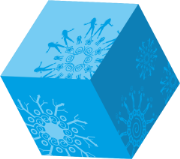 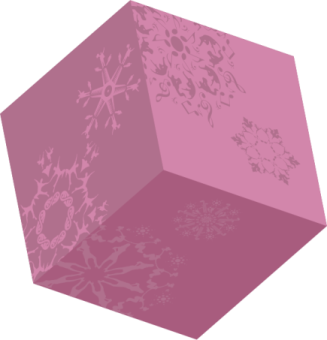 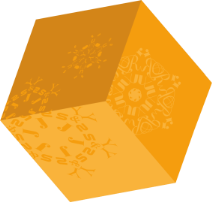 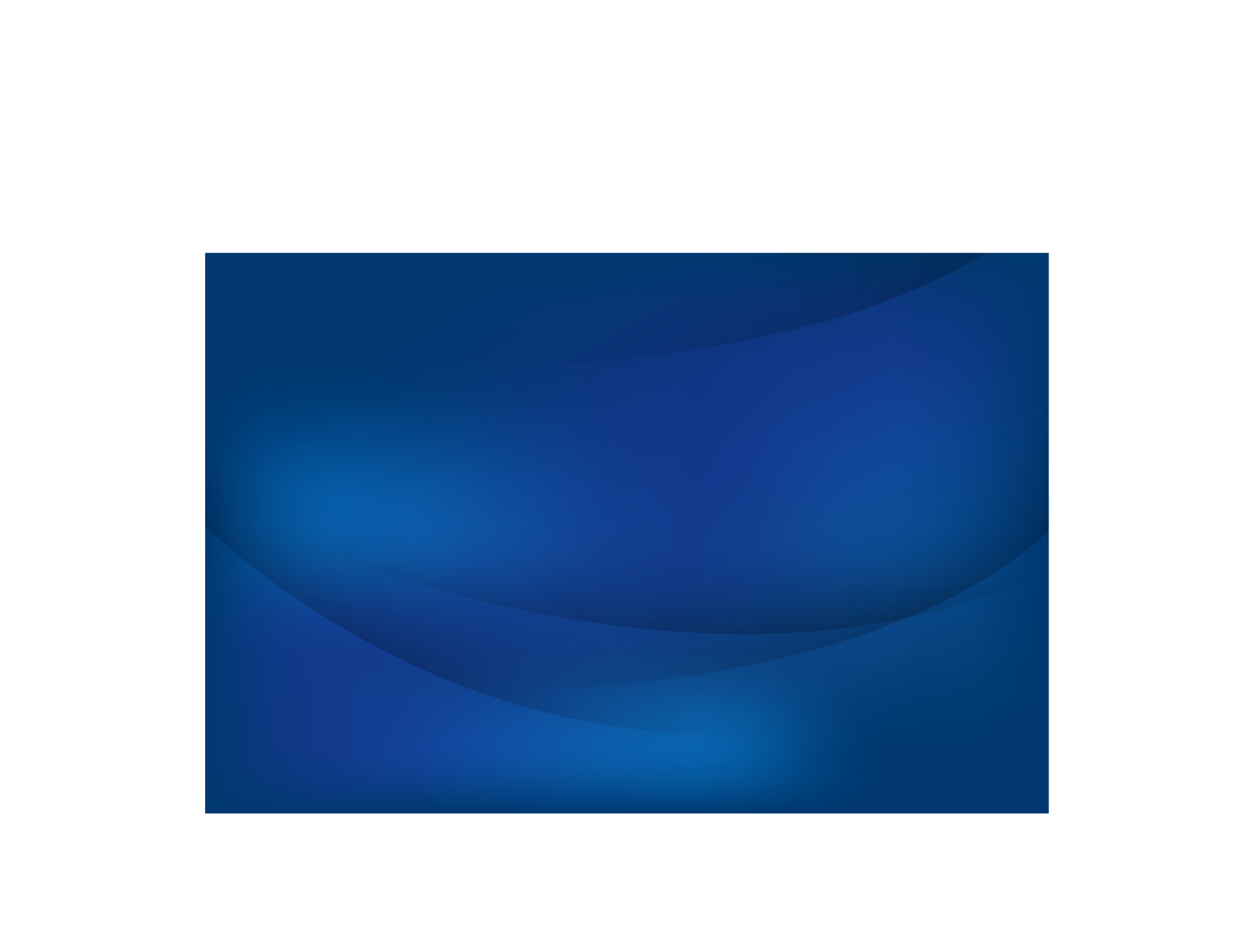 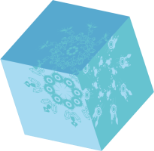 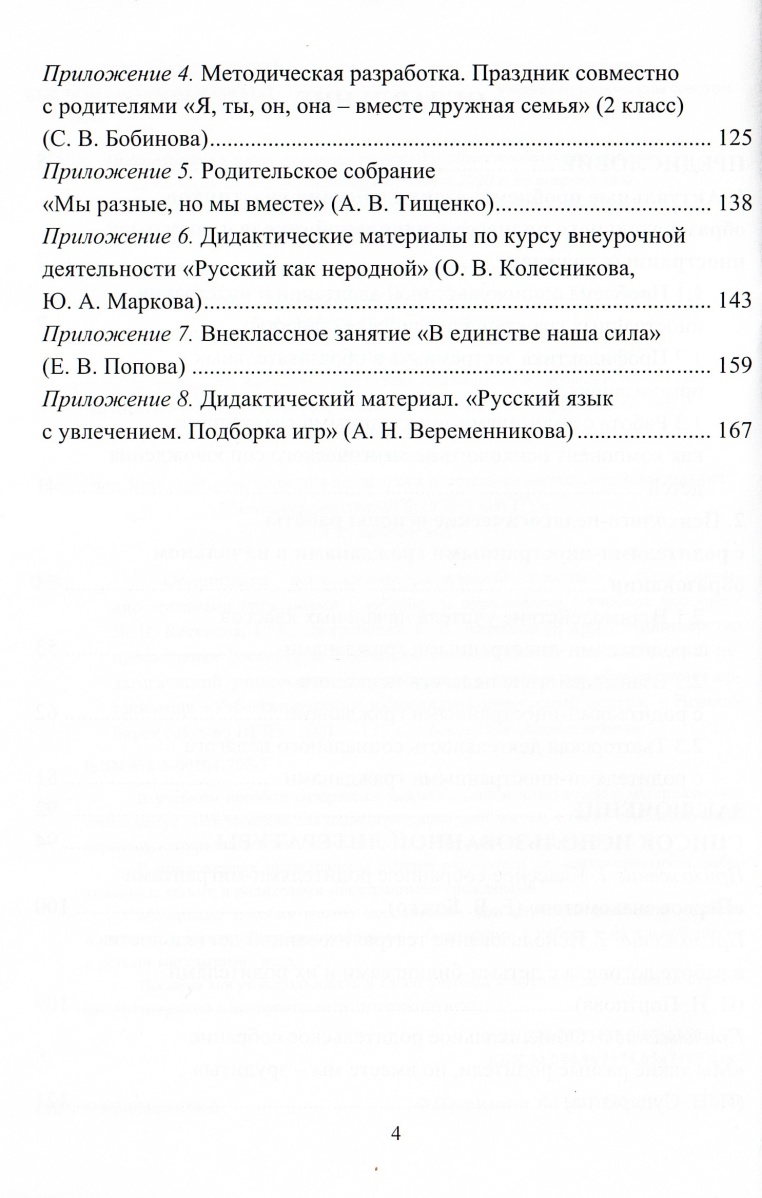 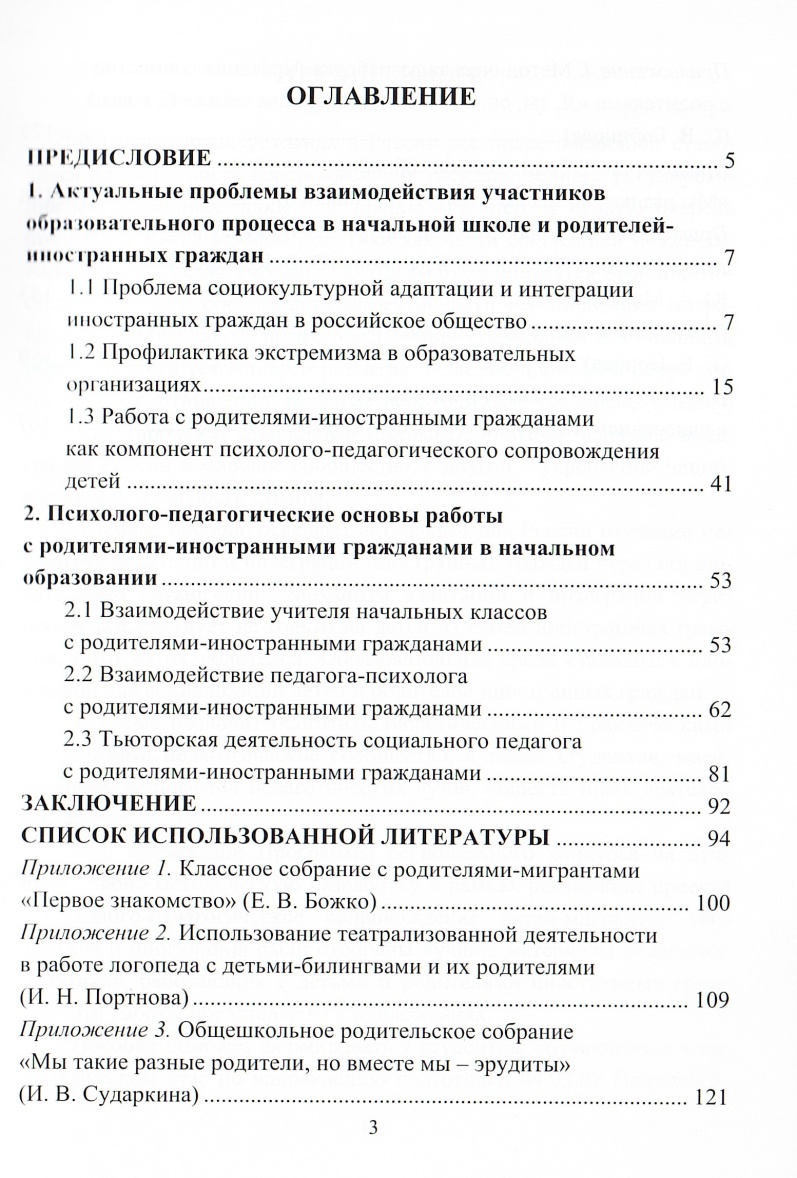 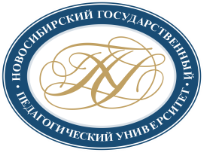 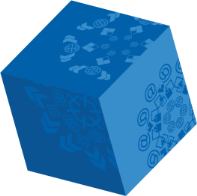 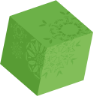 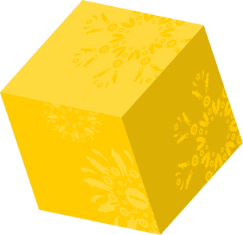 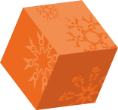 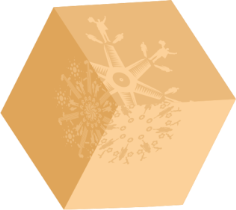 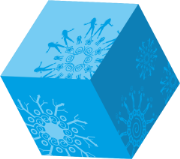 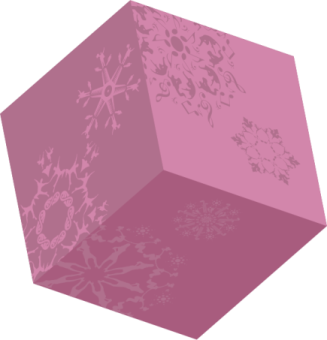 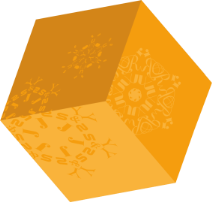 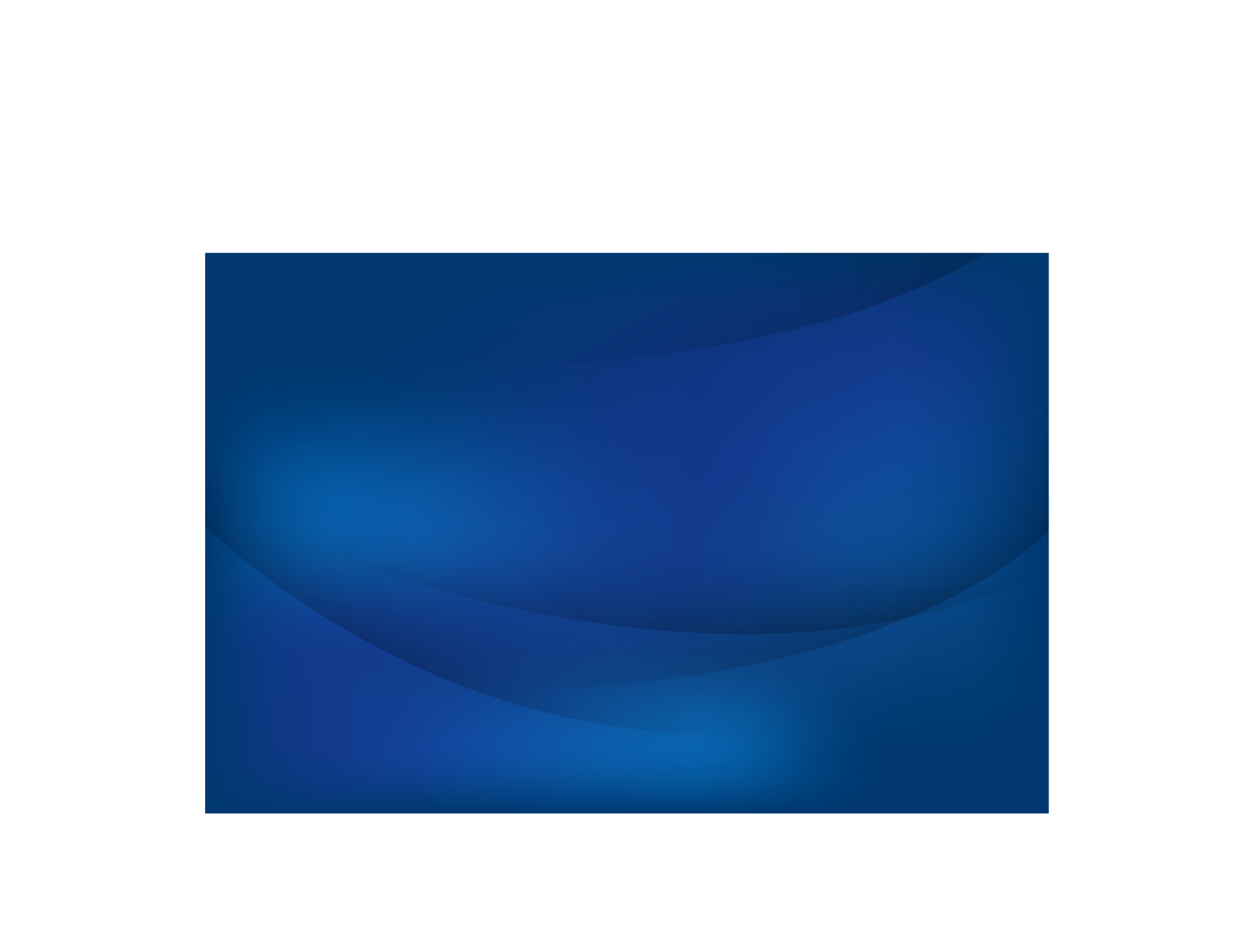 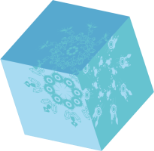 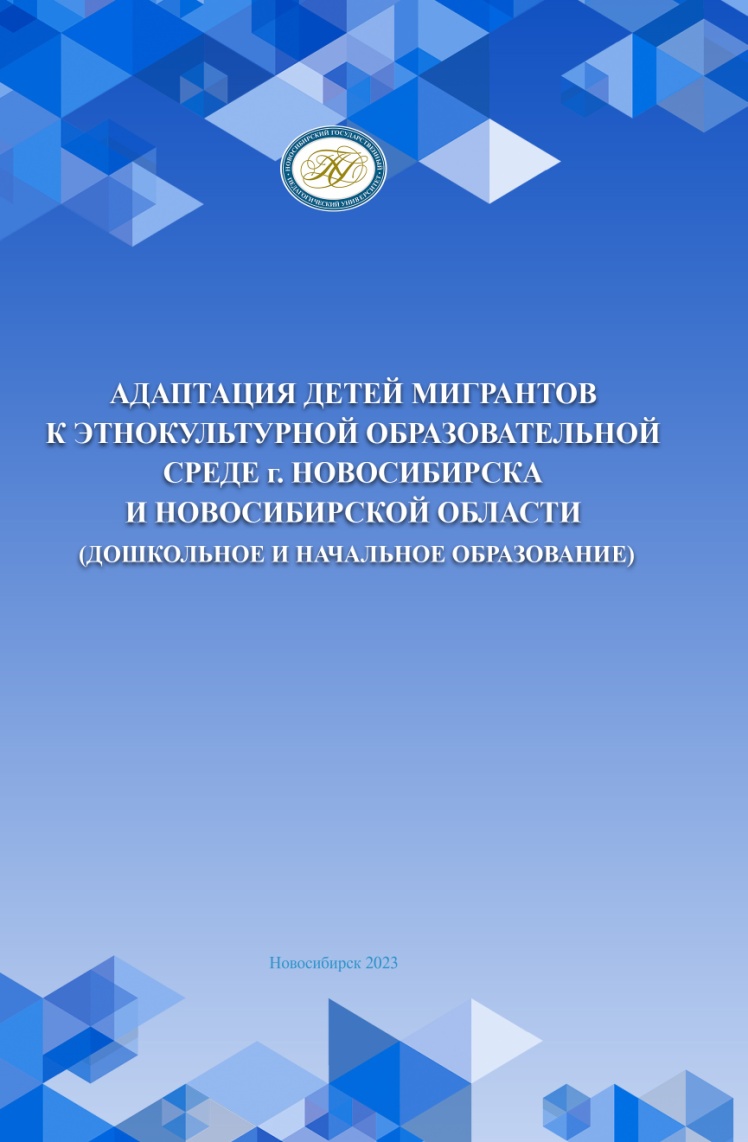 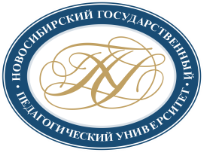 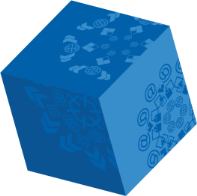 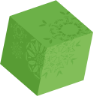 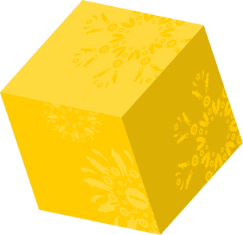 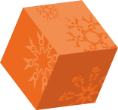 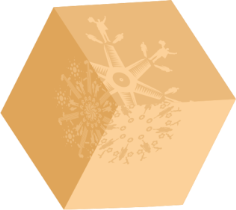 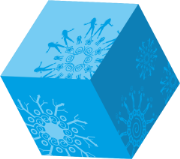 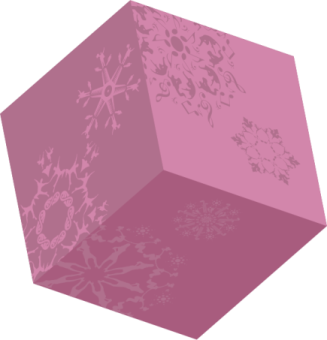 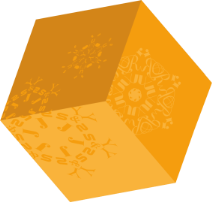 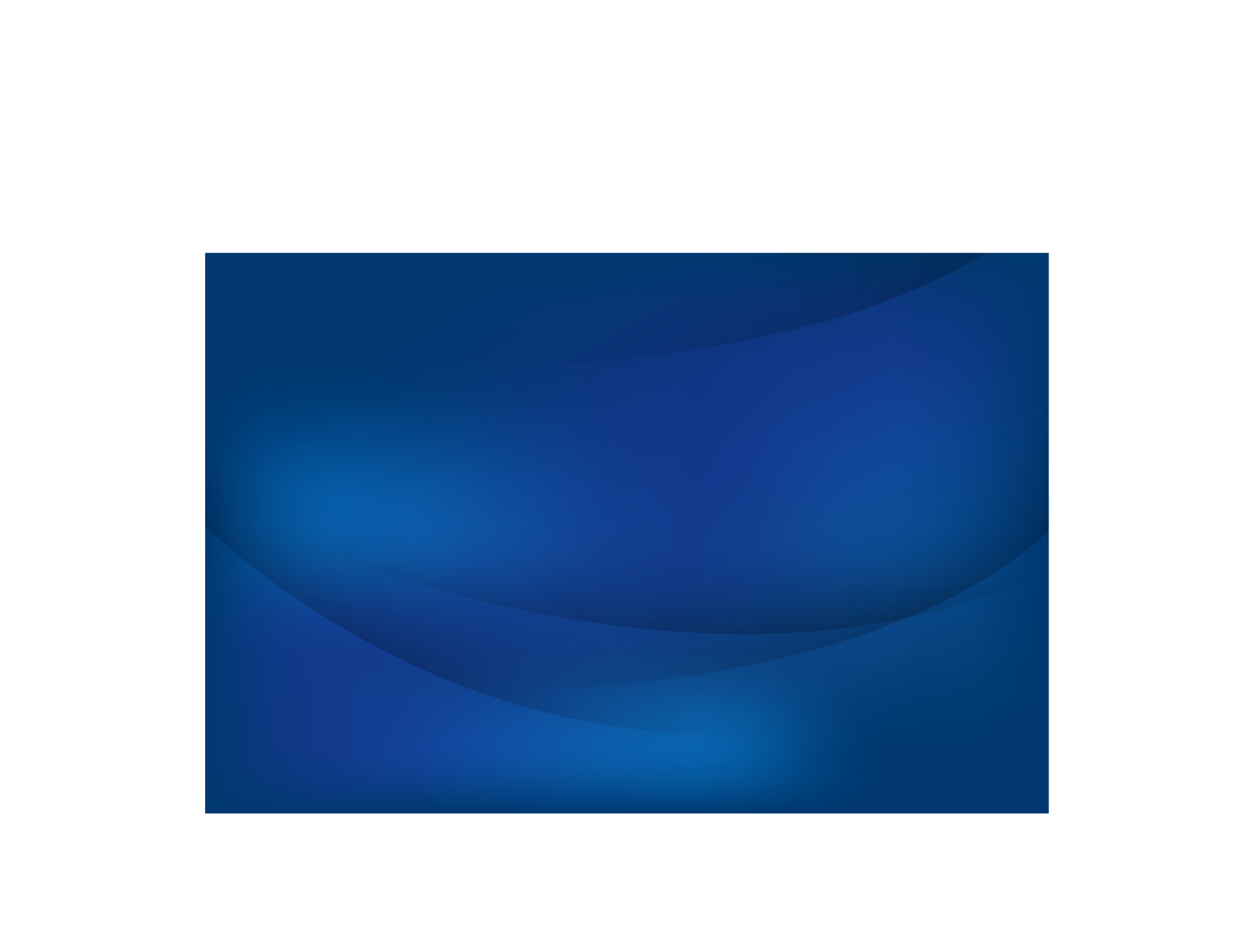 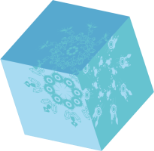 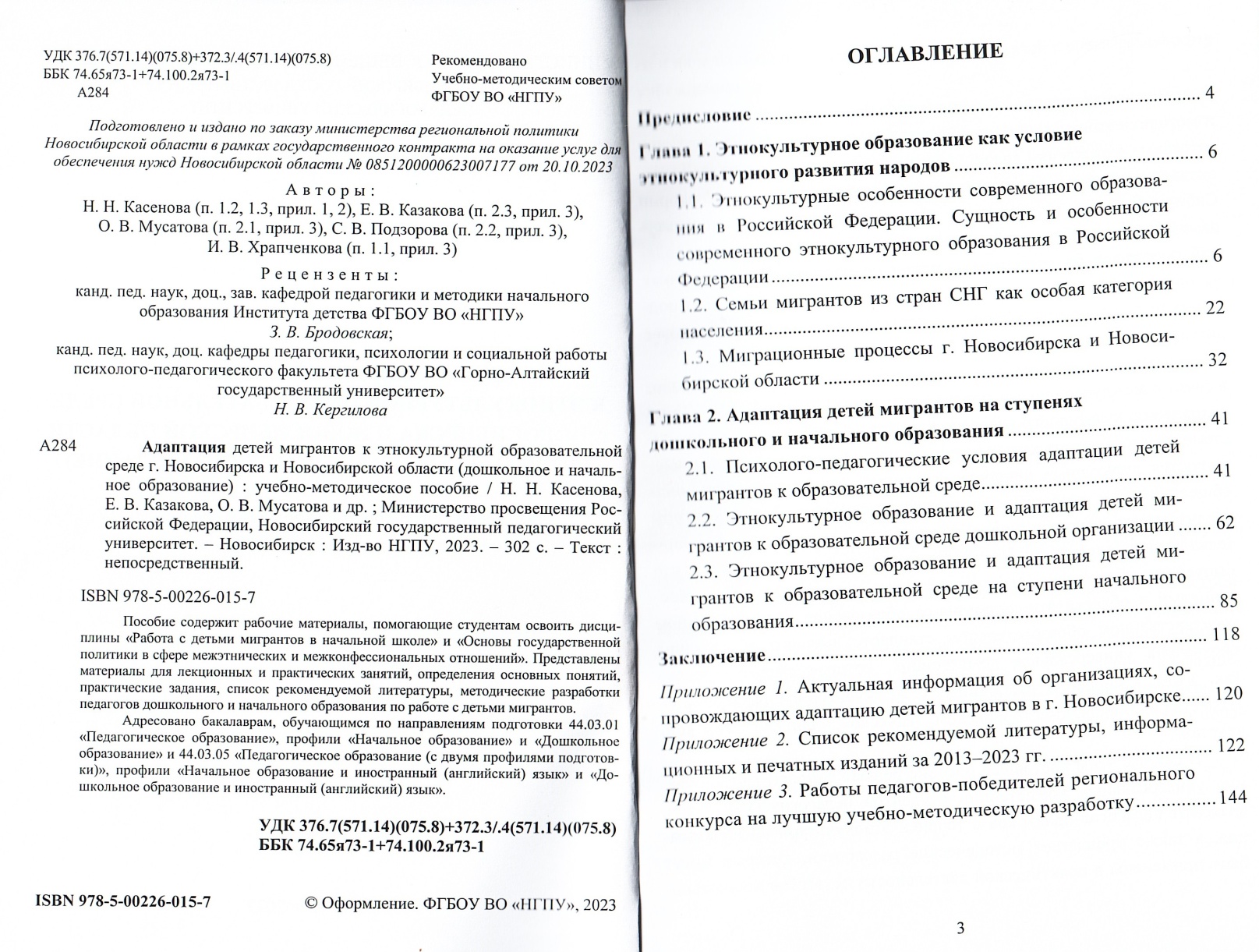 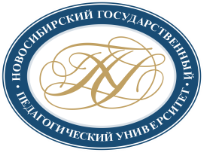 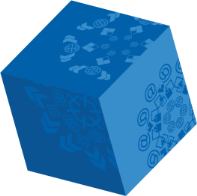 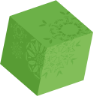 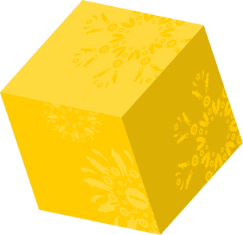 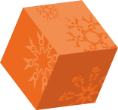 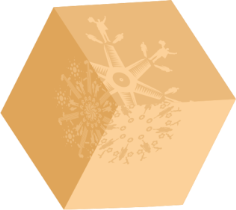 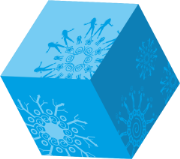 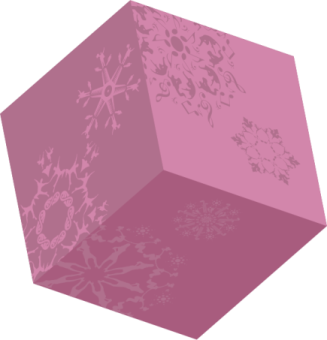 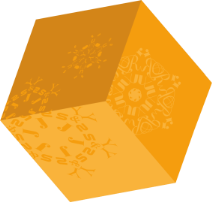 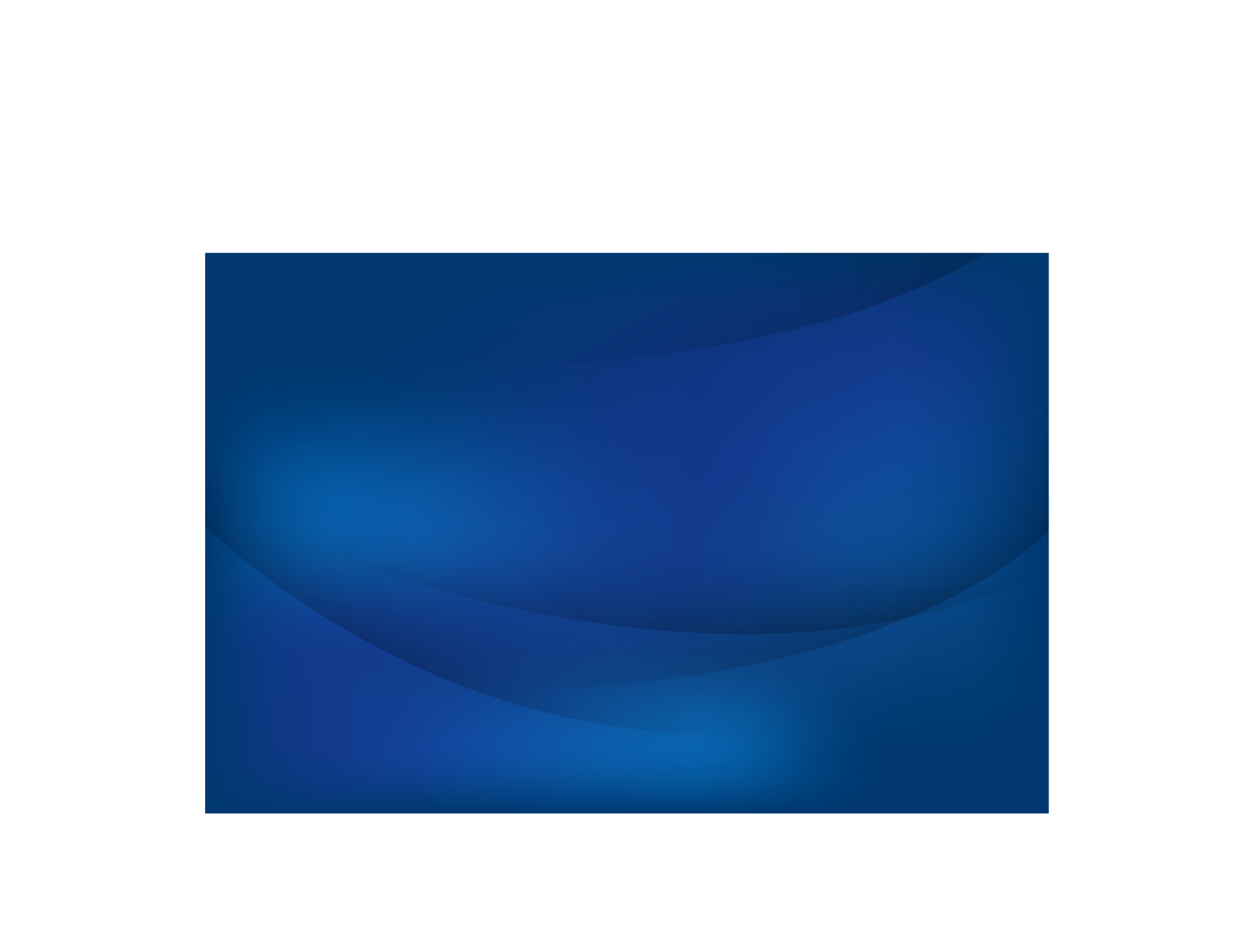 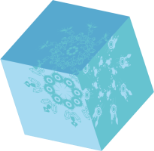 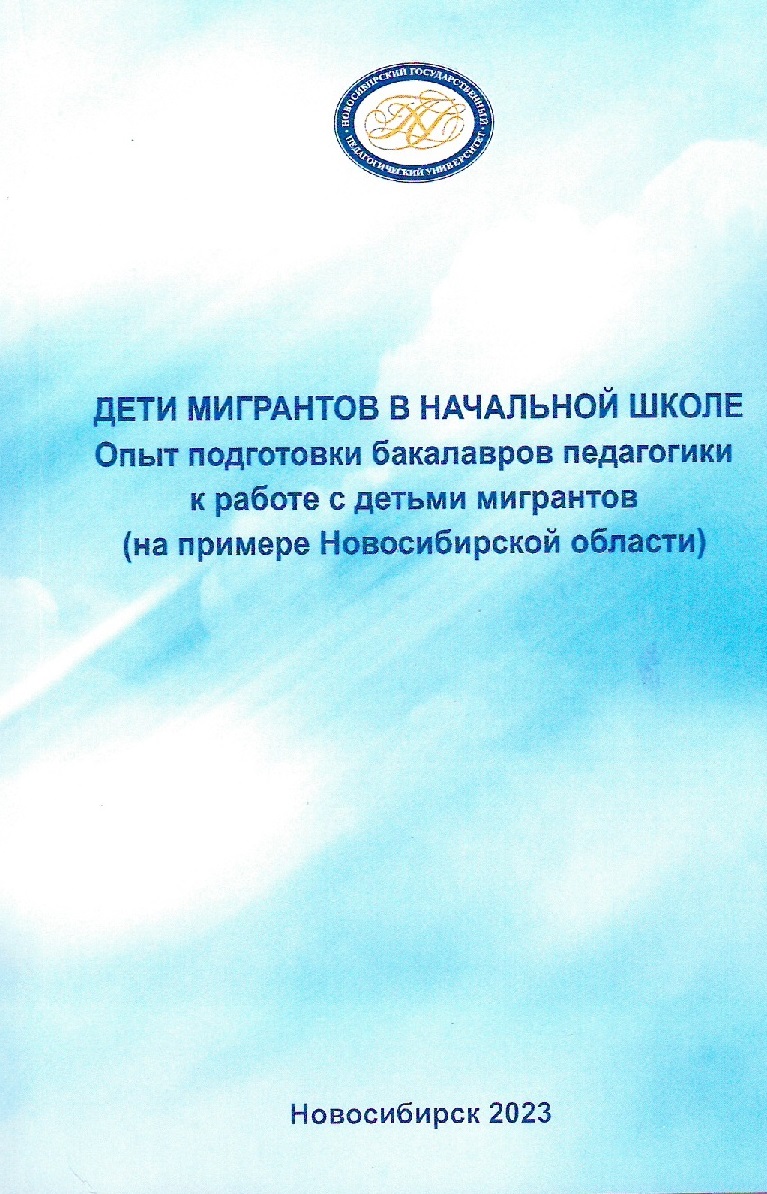 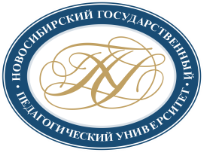 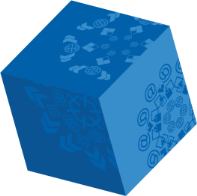 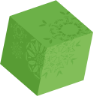 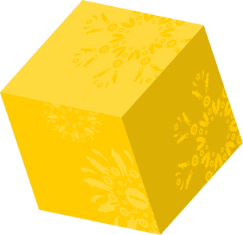 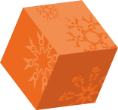 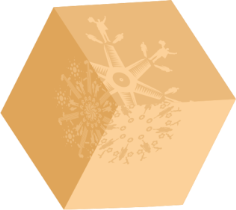 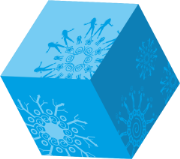 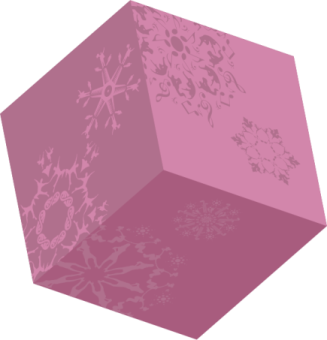 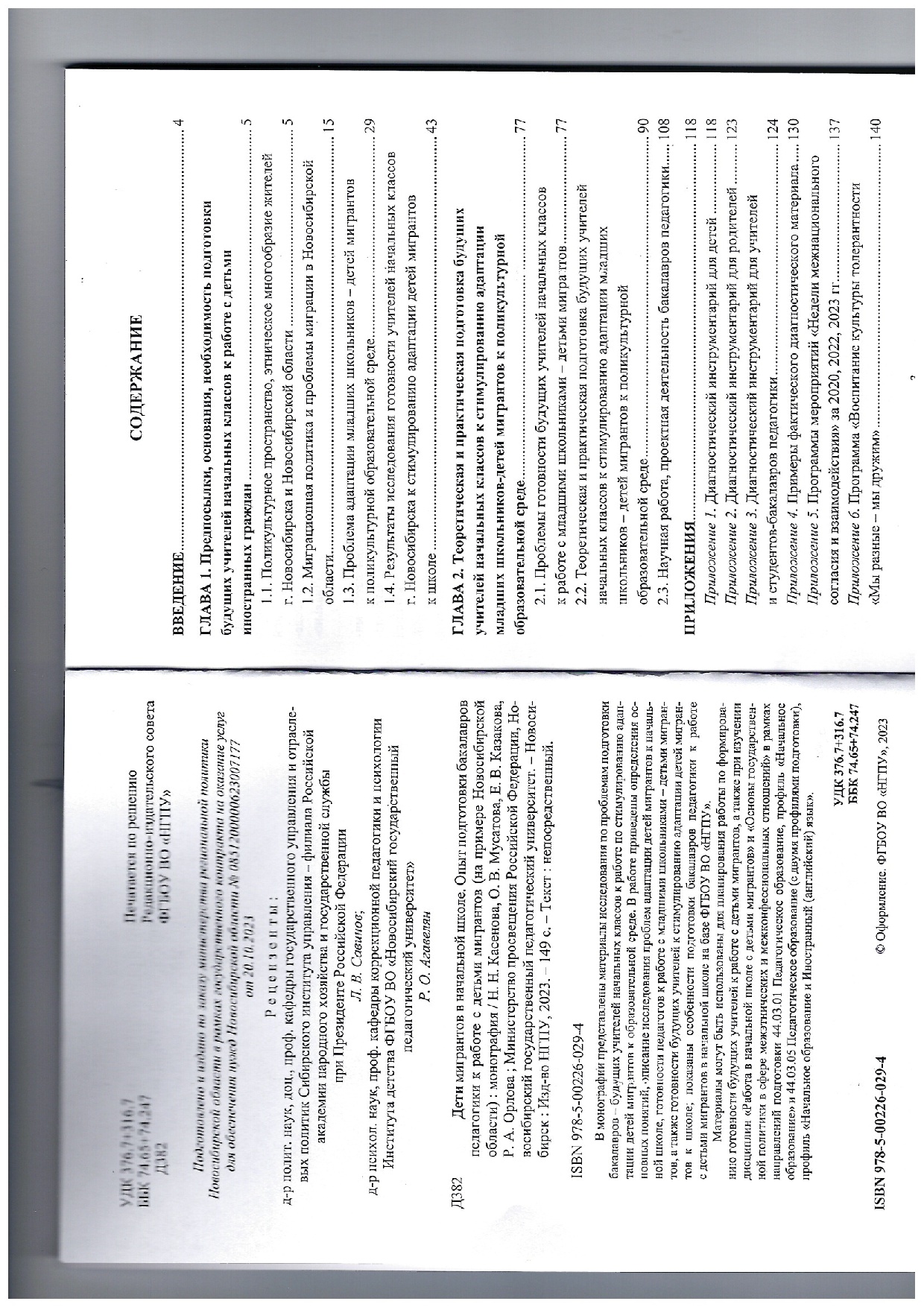 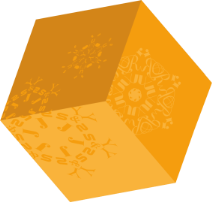 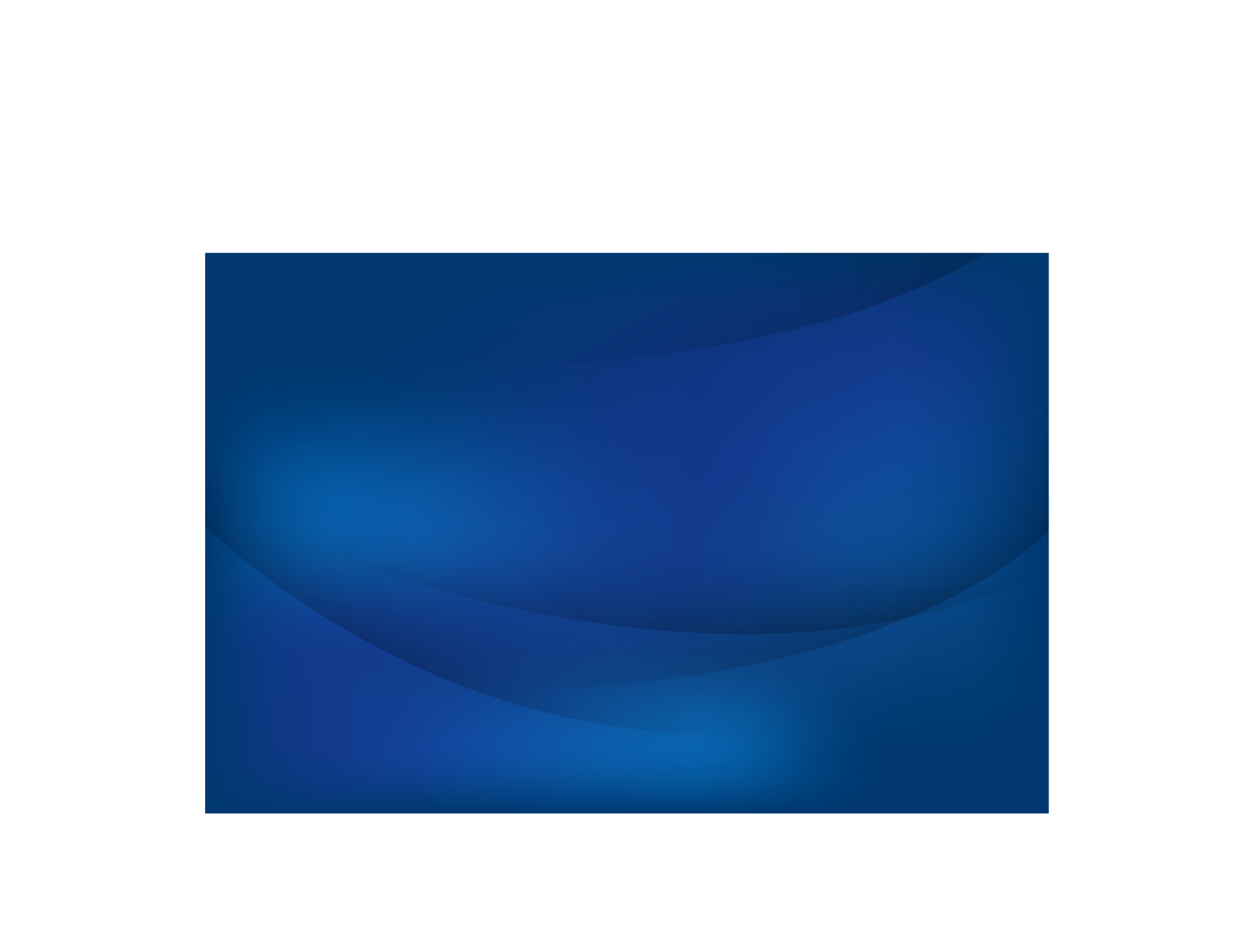 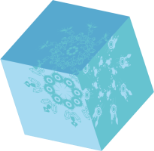 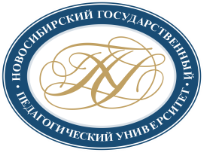 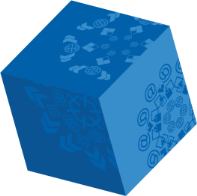 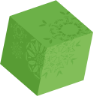 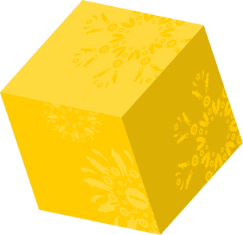 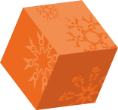 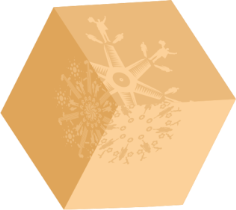 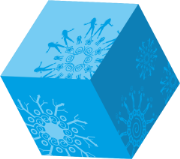 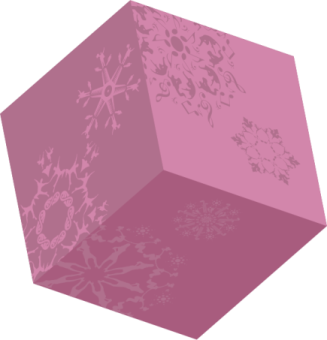 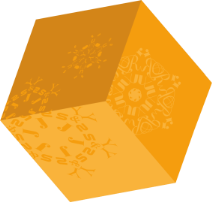 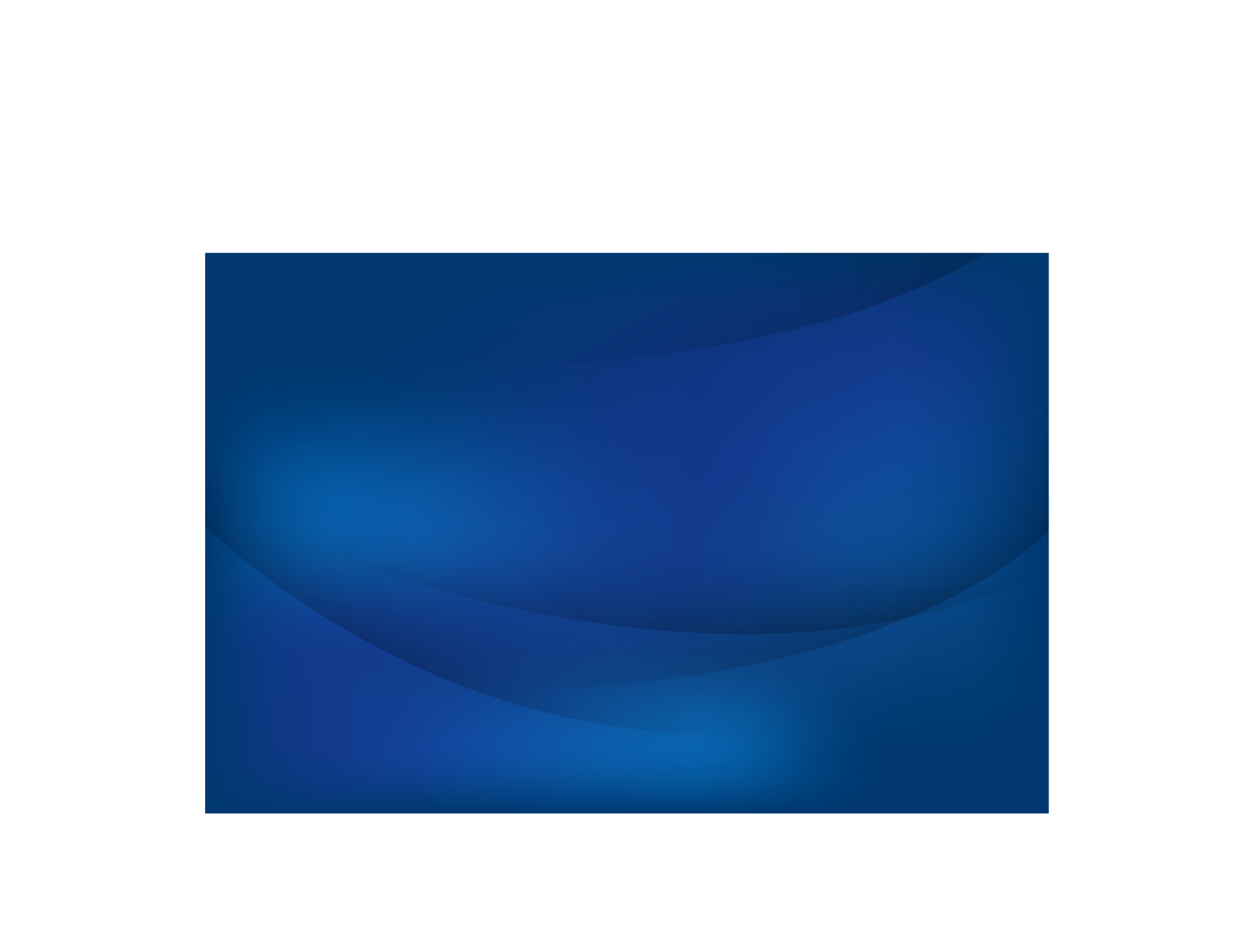 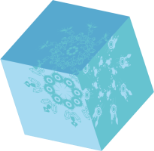 РЕГИОНАЛЬНЫЙ КОНКУРС НА ЛУЧШУЮ
УЧЕБНО-МЕТОДИЧЕСКУЮ РАЗРАБОТКУ В РАМКАХ РЕАЛИЗАЦИИ ПРОЕКТА «ПСИХОЛОГО-ПЕДАГОГИЧЕСКОЕ СОПРОВОЖДЕНИЕ ДЕТЕЙ
МИГРАНТОВ (БИЛИНГВОВ И ИНОФОНОВ)»
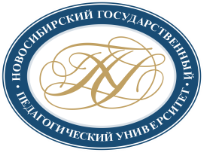 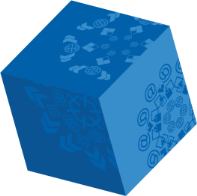 В рамках Конкурса выделены следующие номинации:
а) «Урок русского языка для детей мигрантов (билингвов и инофонов)»;
б) «Урок литературного чтения для детей мигрантов (билингвов и инофонов)»;
в) «Внеклассное занятие с детьми мигрантов (билингвами и инофонами)»;
г) «Дидактические материалы»;
д) «Классное собрание с родителями-мигрантами».
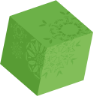 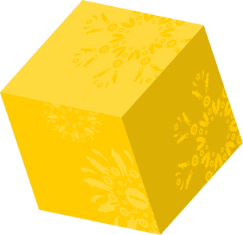 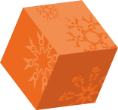 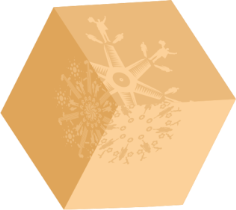 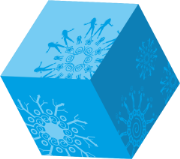 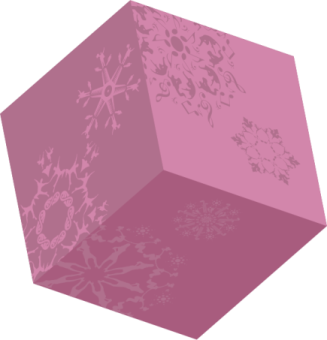 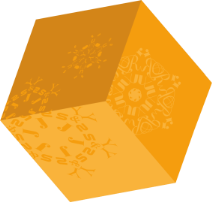 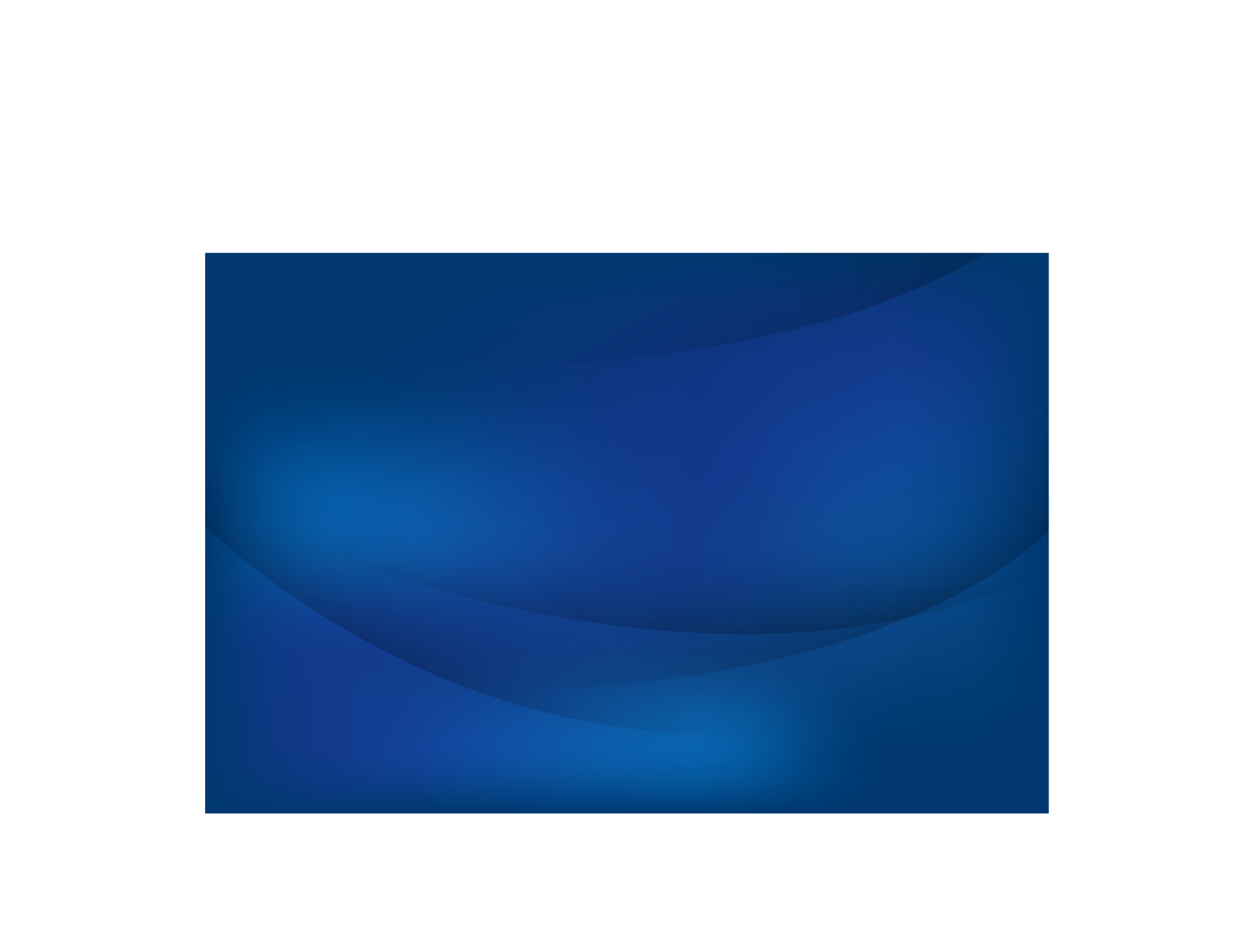 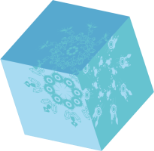 Курсы повышения квалификации для педагогов 
«Межэтническое и межкультурное взаимодействие в городском социуме (работа с детьми-билингвами и детьми-инофонами)» (72 ак. ч.).
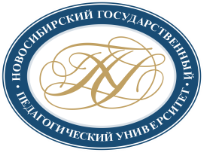 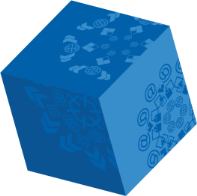 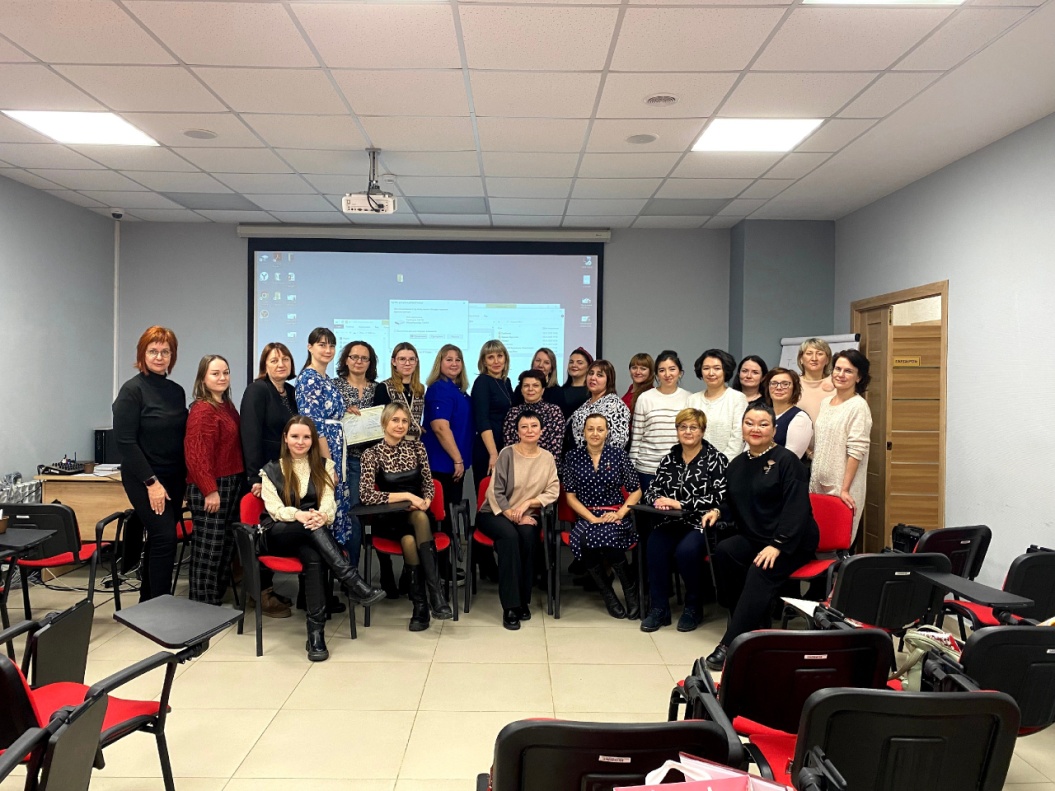 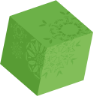 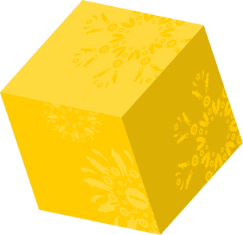 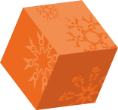 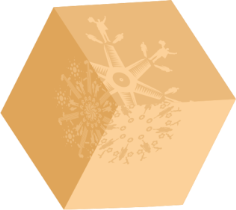 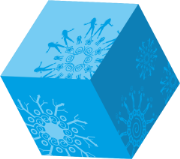 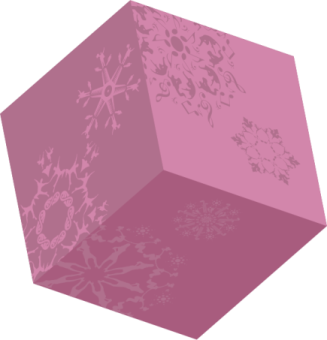 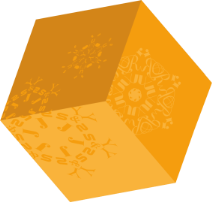 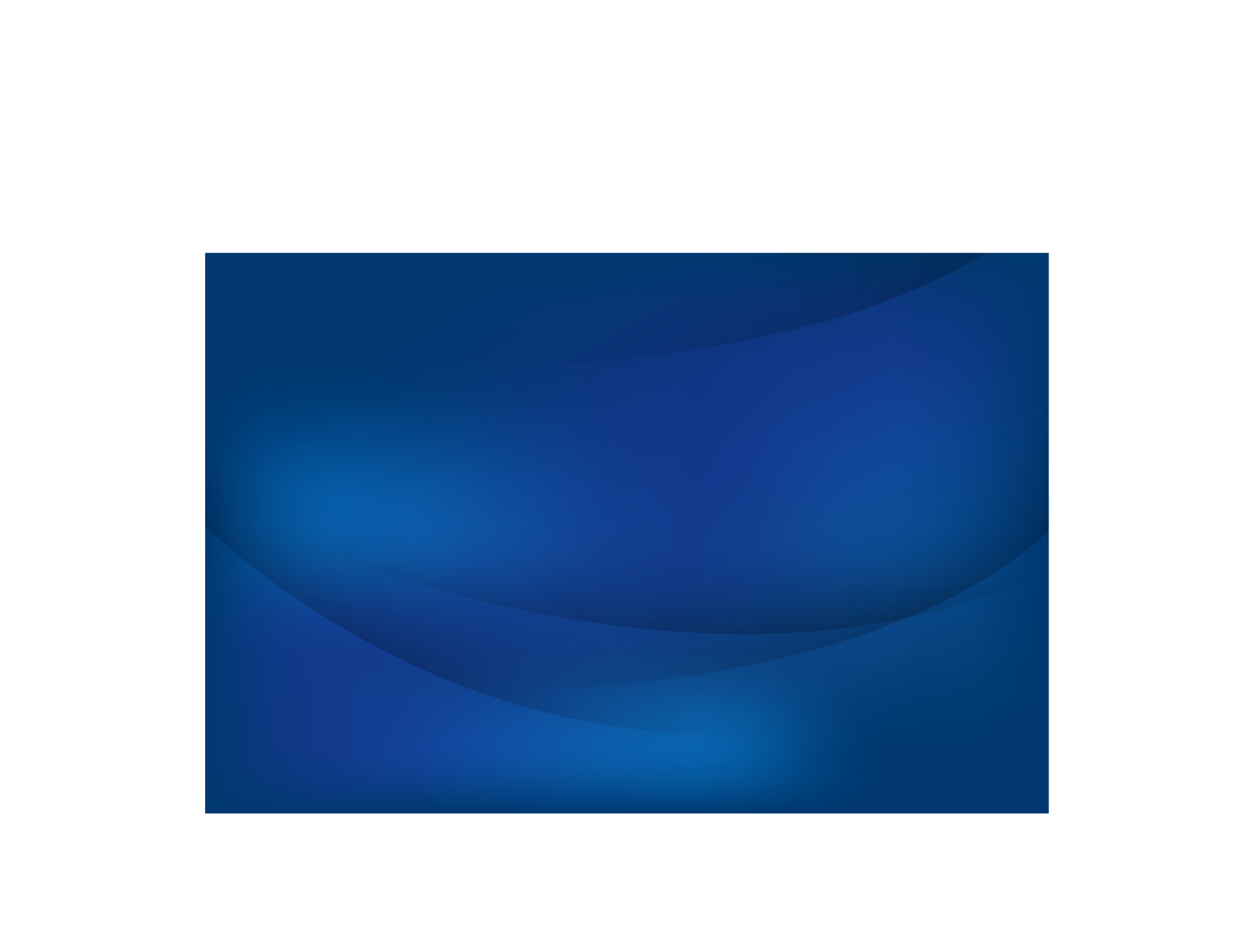 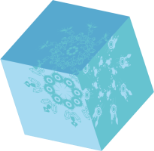 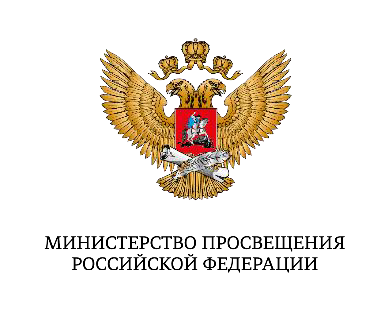 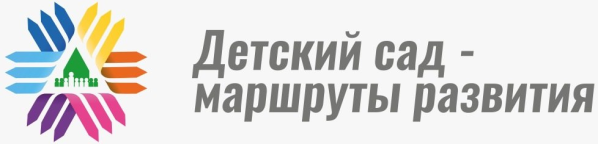 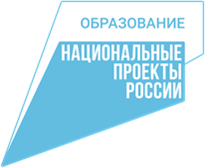 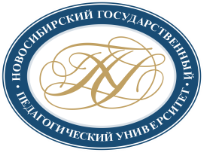 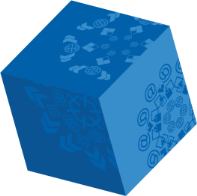 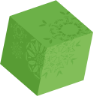 БЛАГОДАРЮ ЗА ВНИМАНИЕ
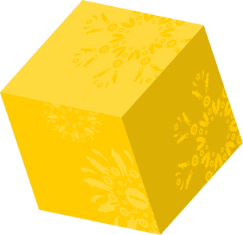 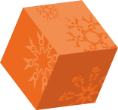 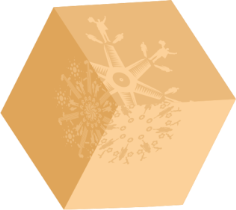 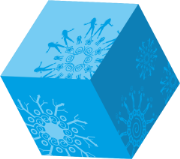 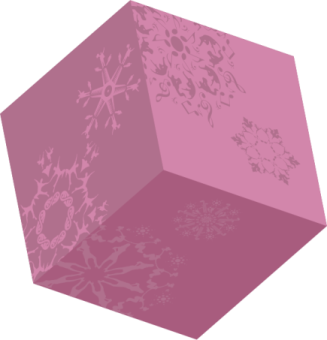